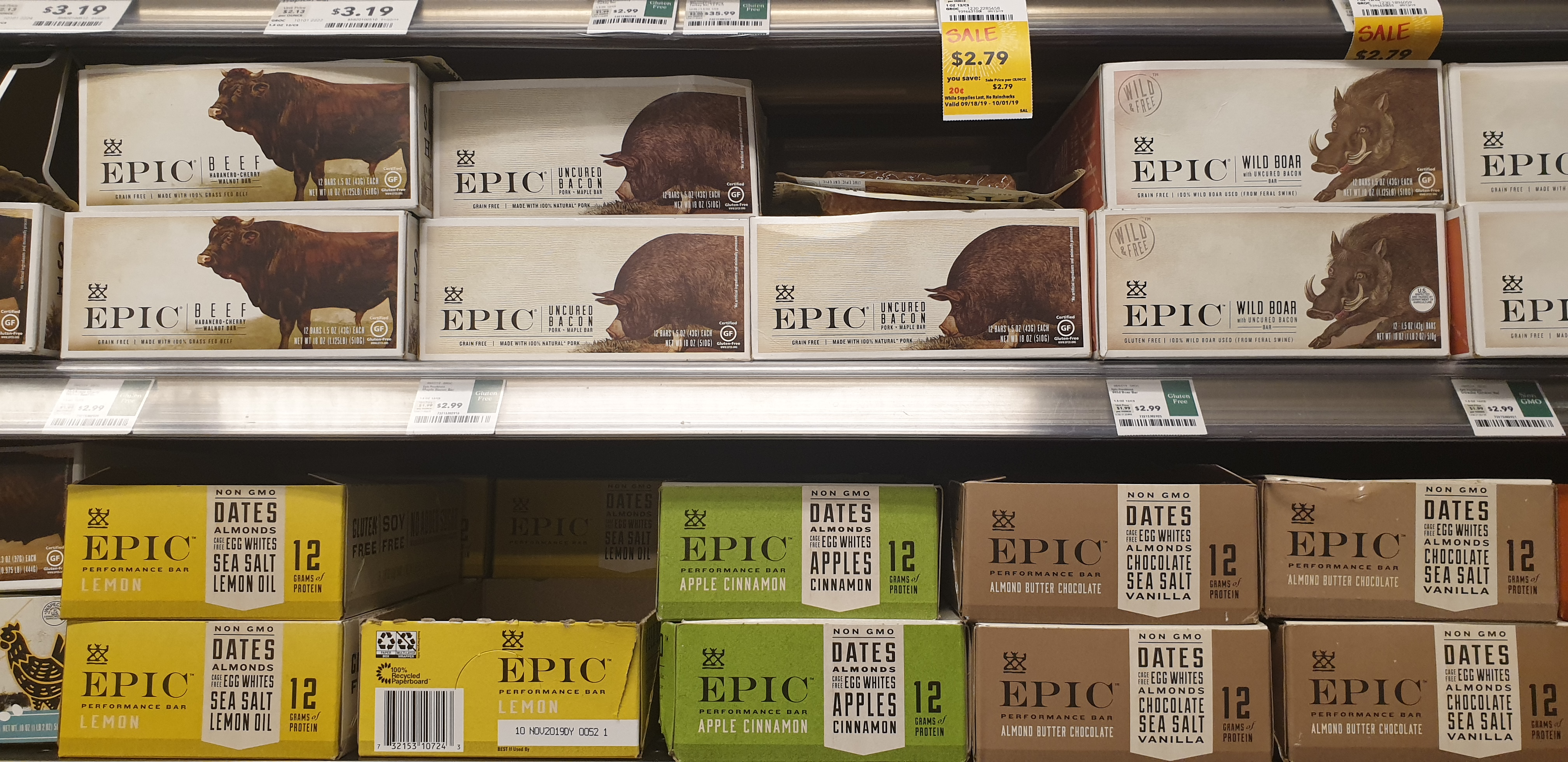 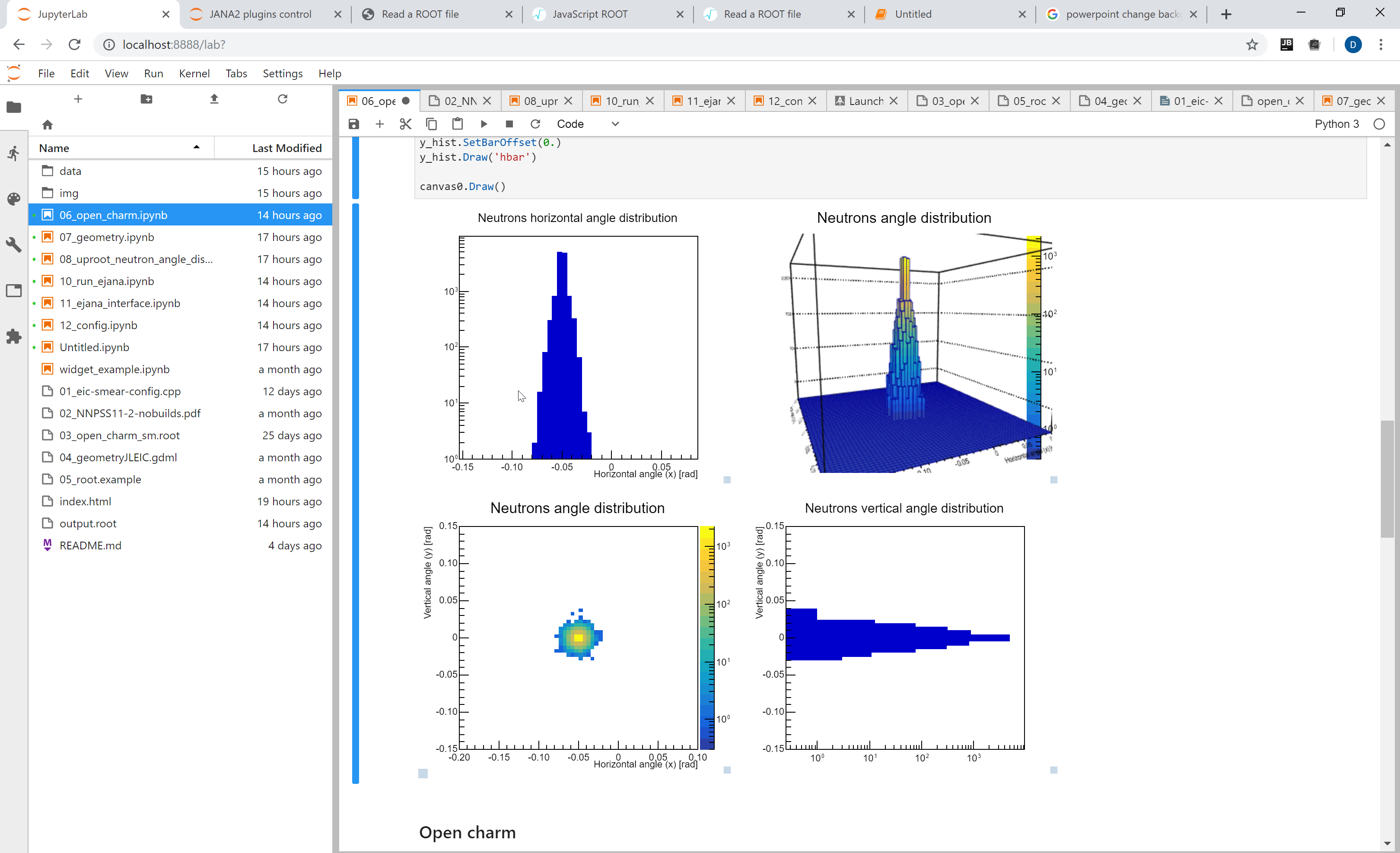 EPIC NEWS!
Dmitry Romanov
Entry point for EIC software
1
Start the docker
docker @ eicdev/epic
Cloud
Containers
Conda
WorkstationCompilationEJPM
Farms(BNL, Jlab, Argon)
Main accent now
The proposed next accent
2
Interact with code
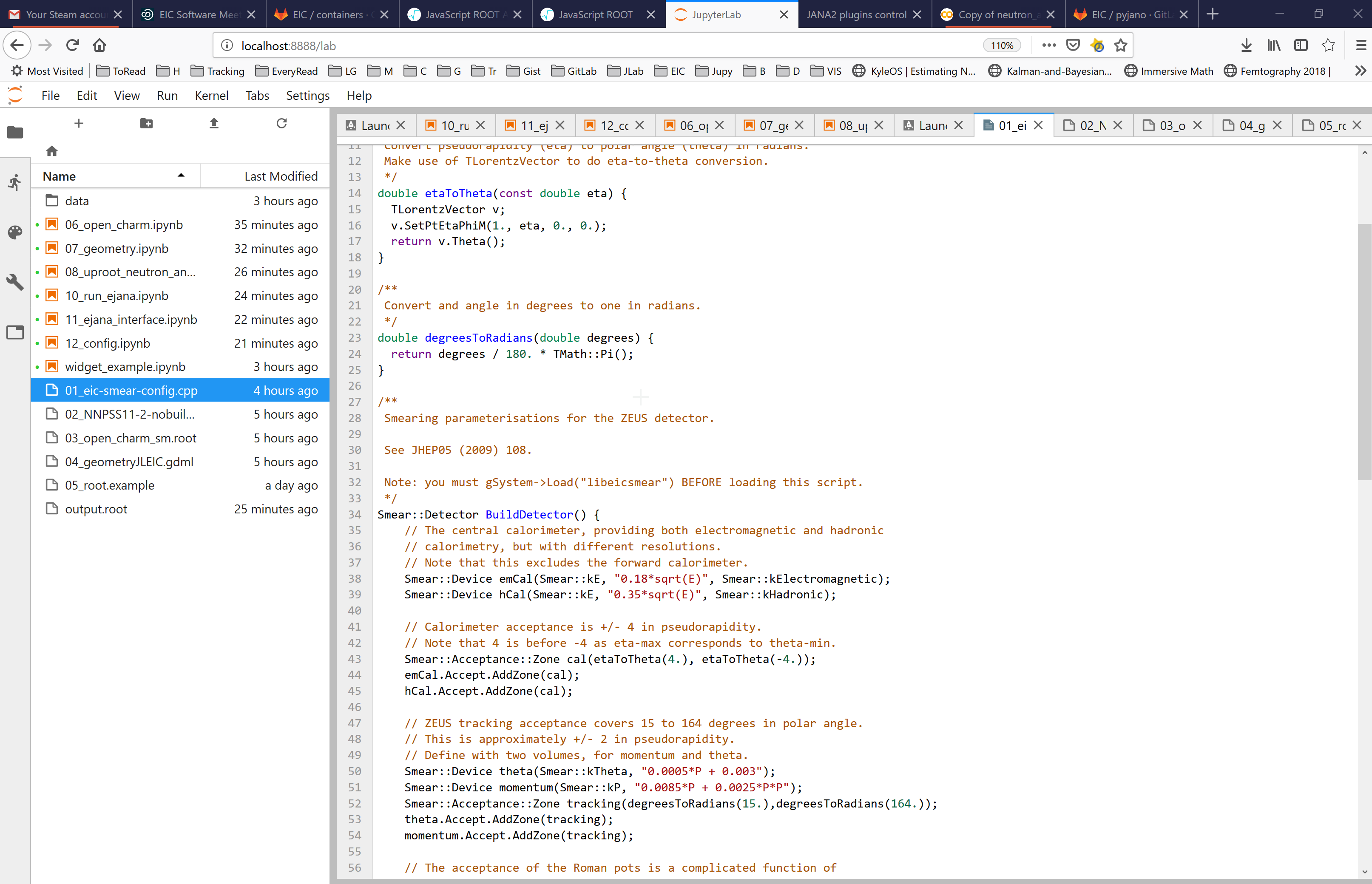 3
Eve7 root7 event display
4
Jupyter notebooks
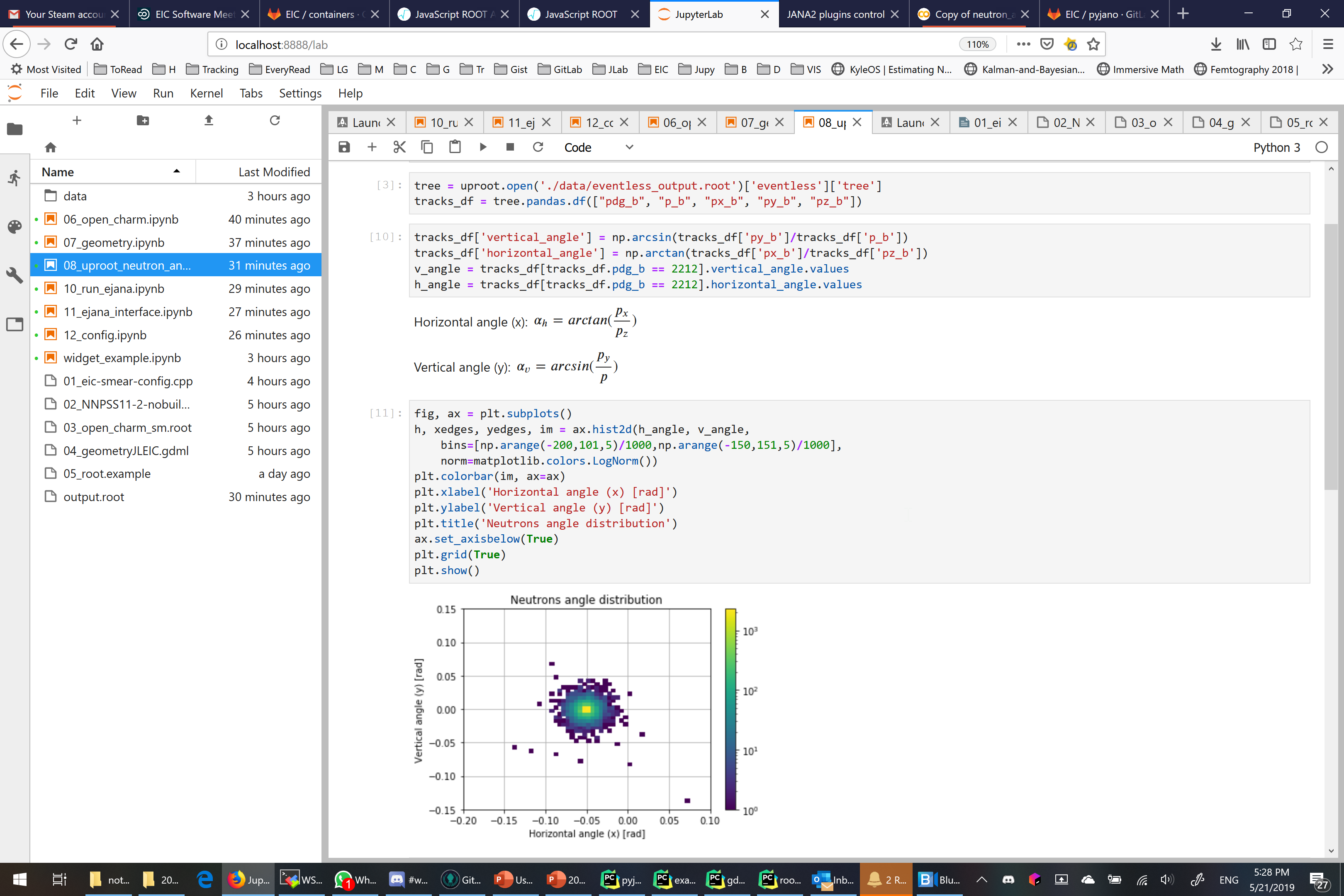 5
Interactive vidgets
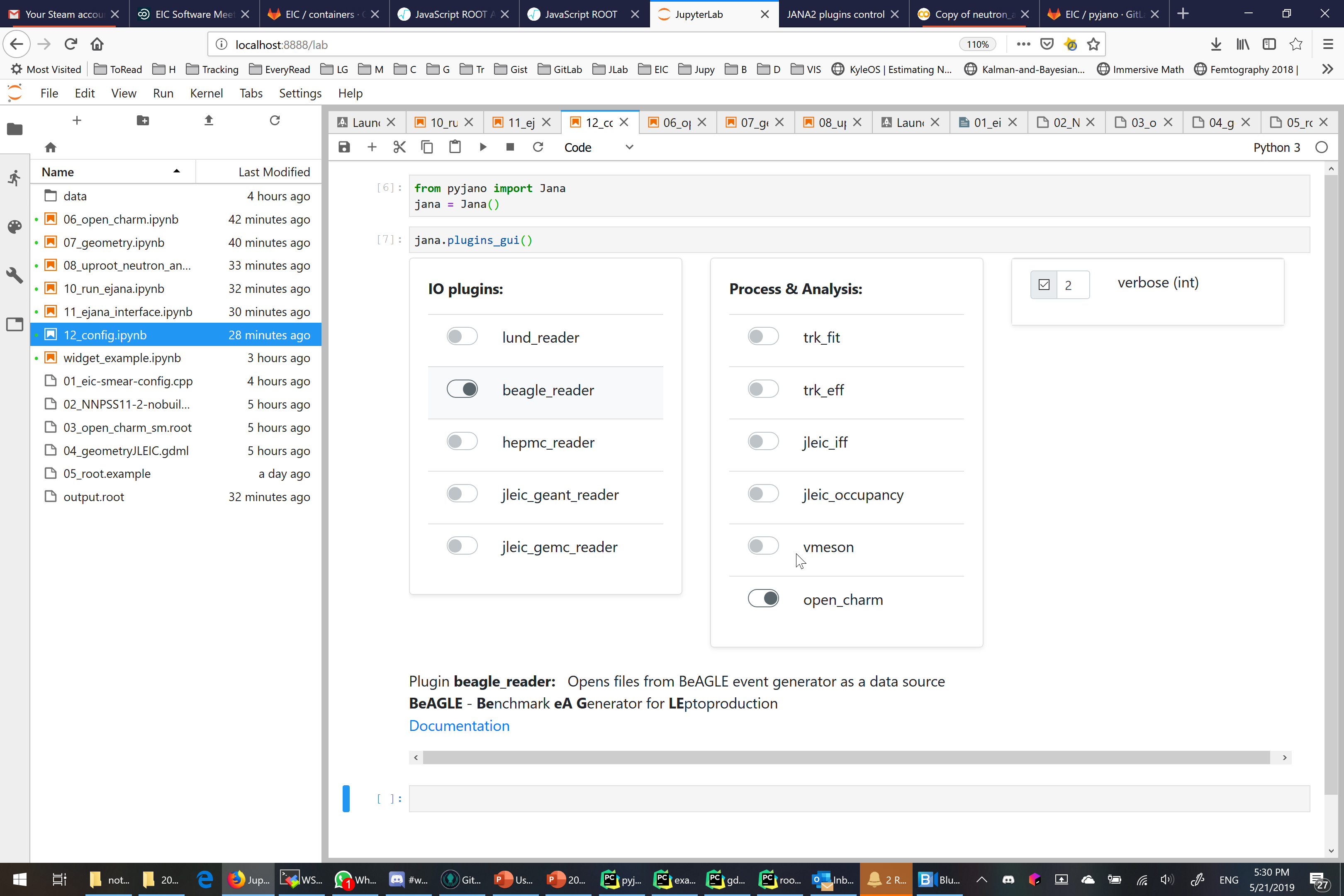 6
Workflow oriented
OSG, farms
7
Do we hide complexity?
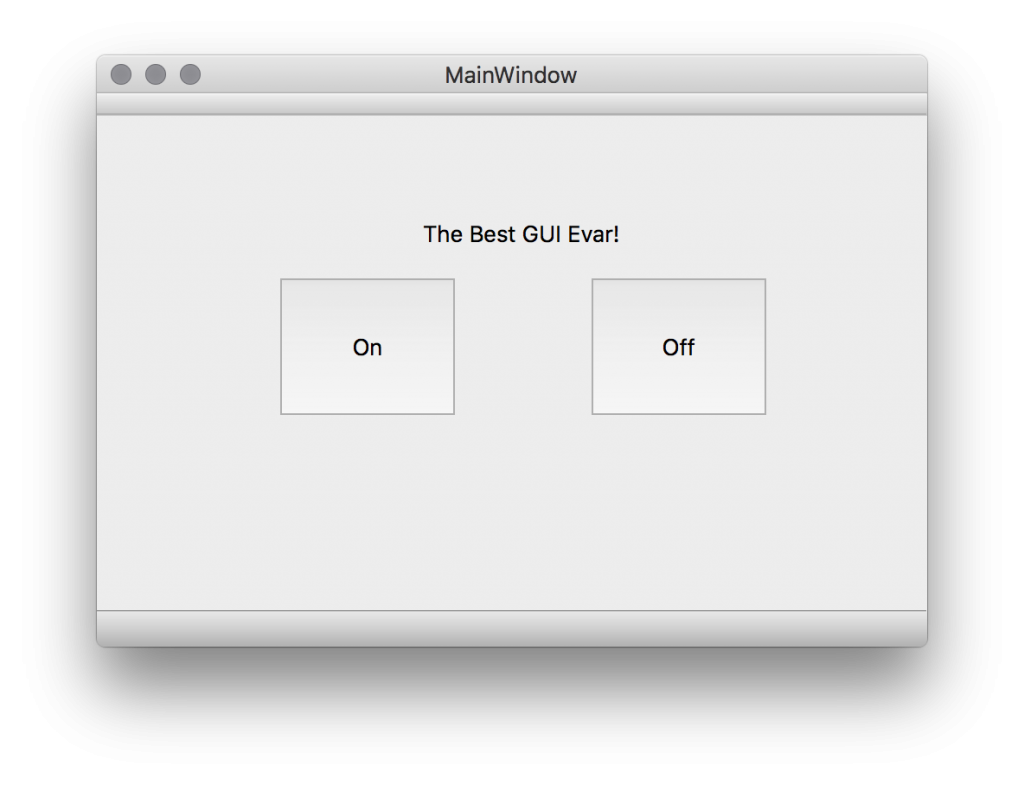 Jupyter lab, GUI,
Python, scripts, analysis
C++, eJANA, plugins, g4e
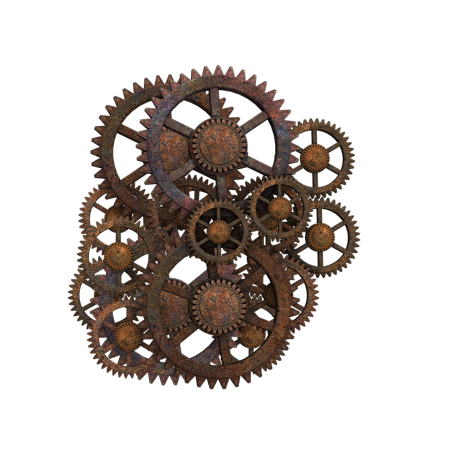 JANA, eic-smear, ROOT, Geant4
8
EPIC Goals
Be a common software environment for EIC User Group community
Be a software “entry point” for EICUG in terms of:
documentation, 
tutorials, 
availability
workflow oriented
Joint effort of JLab and BNL


Be a medium for the Physics Detector Handbook
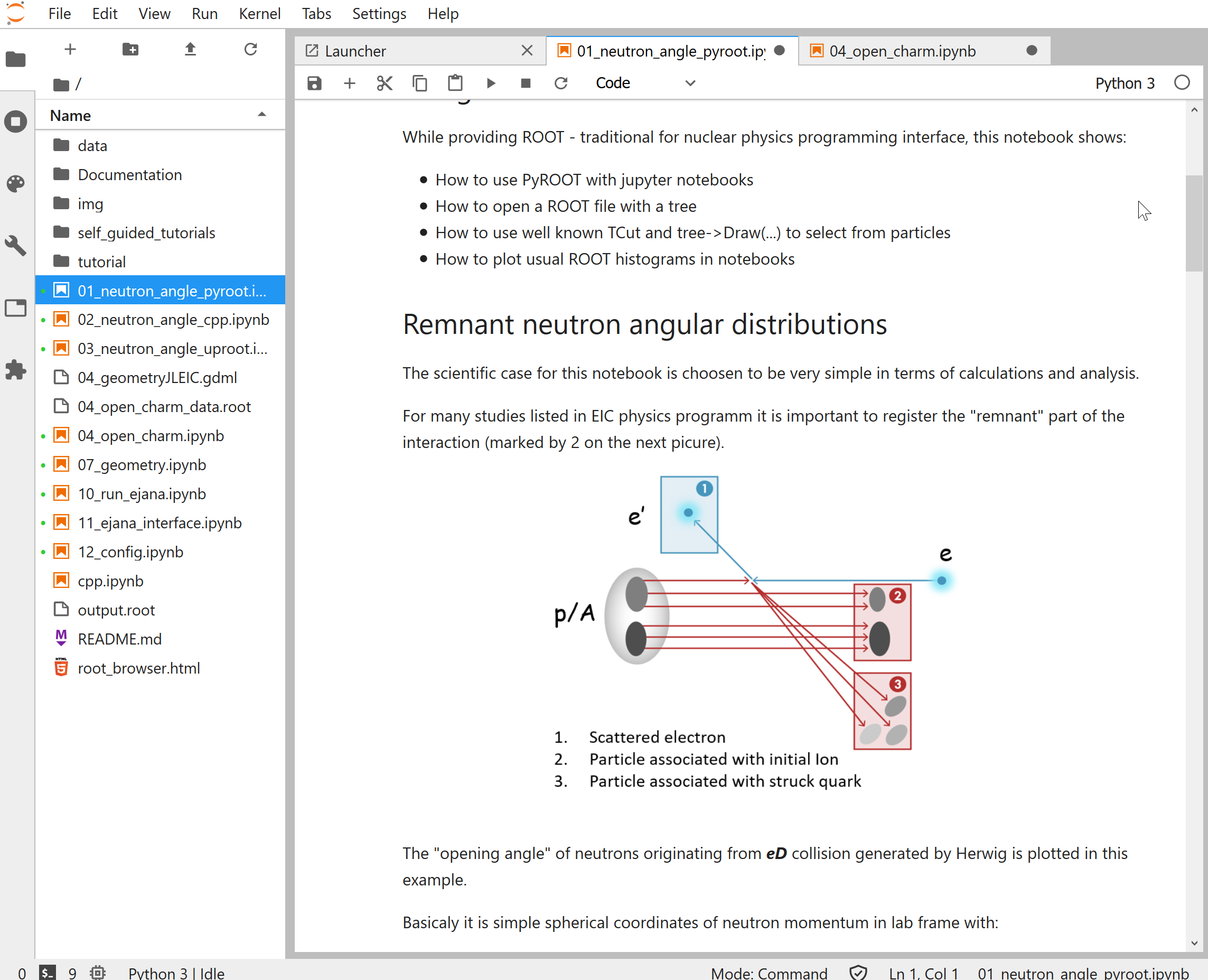 9
Where jupyter + data science shines
Very good for final analysis
Root + notebooks, PyROOT, introspecting root files, etc. are supported(for those, who would like good’n’old root analysis)
Modern data science tools, uproot, panas, dusk and plotly are there too
Very good at documentation, common tutorials and examples
Collaborative work, easy publishing(easy to start and distribute on clouds, remote, dockers, etc. Plots in repos)
Latex is supported. (i.e. it is a good medium not only for notebooks, but  not interactive notes/articles in general)
Tools for workflow and management
10
Workflow
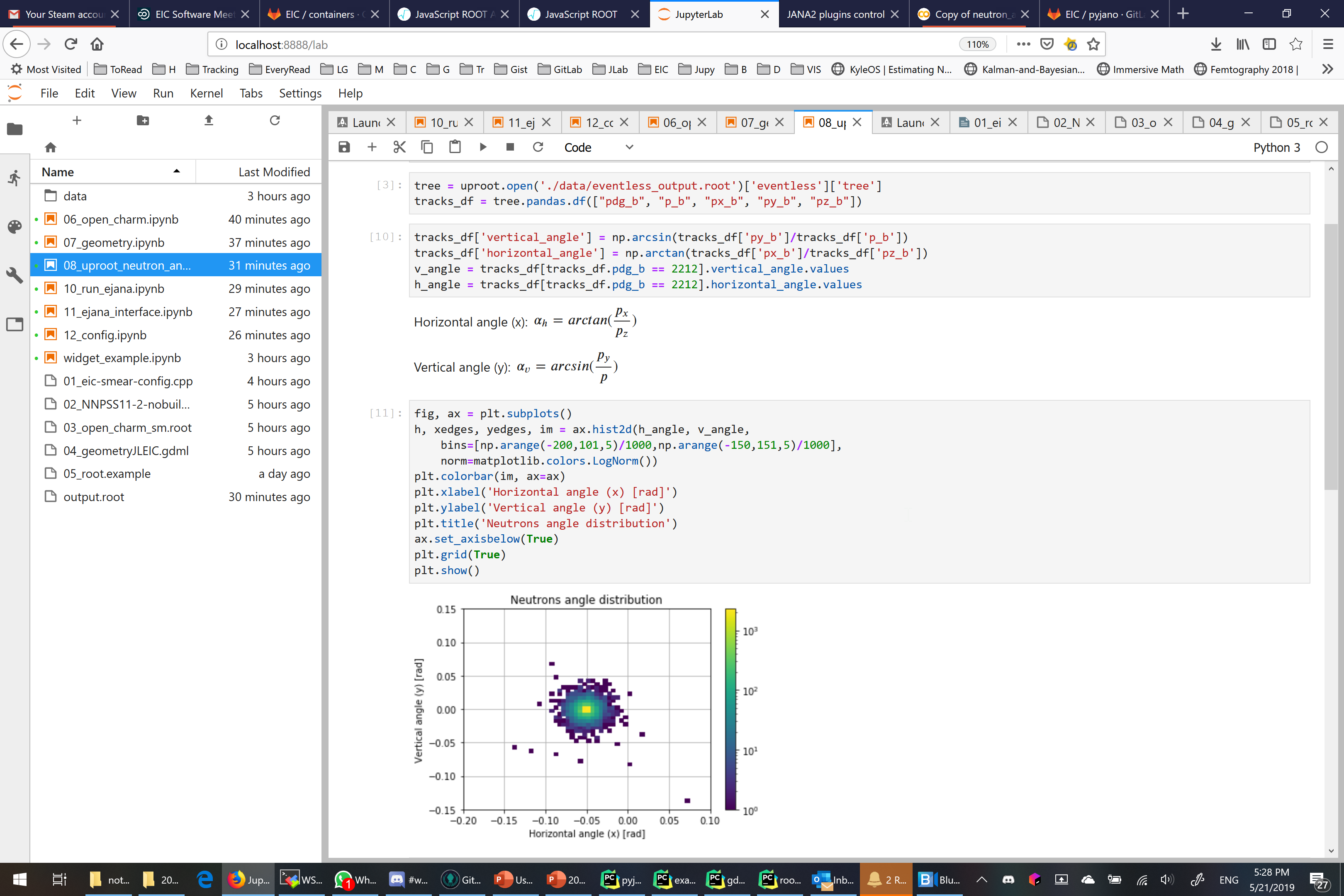 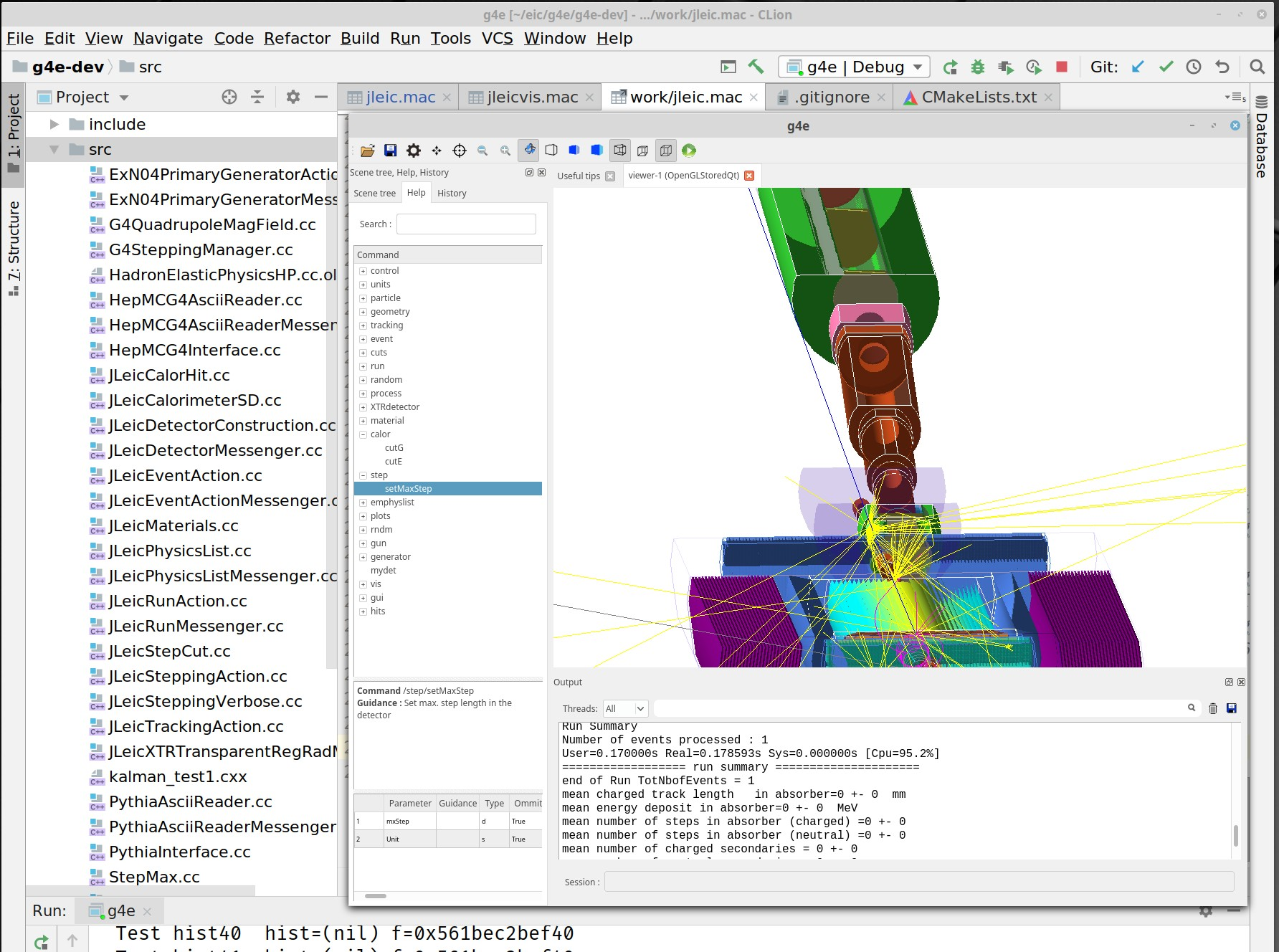 VS
11
“What we’re seeing is that by lowering that barrier and by producing a tool that is very close to the natural workflow, it makes it sort of easy to do the right thing,” © Fernando Perez,- A research scientist at UC Berkeley - One of the founders of the Berkeley Institute for Data Science. - Creator of the original IPython in 2001
12
Far forward region study plots examples
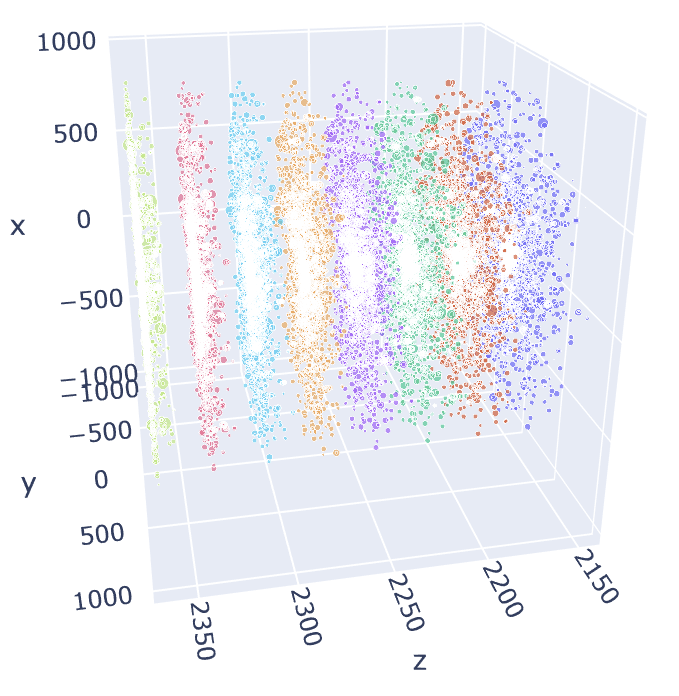 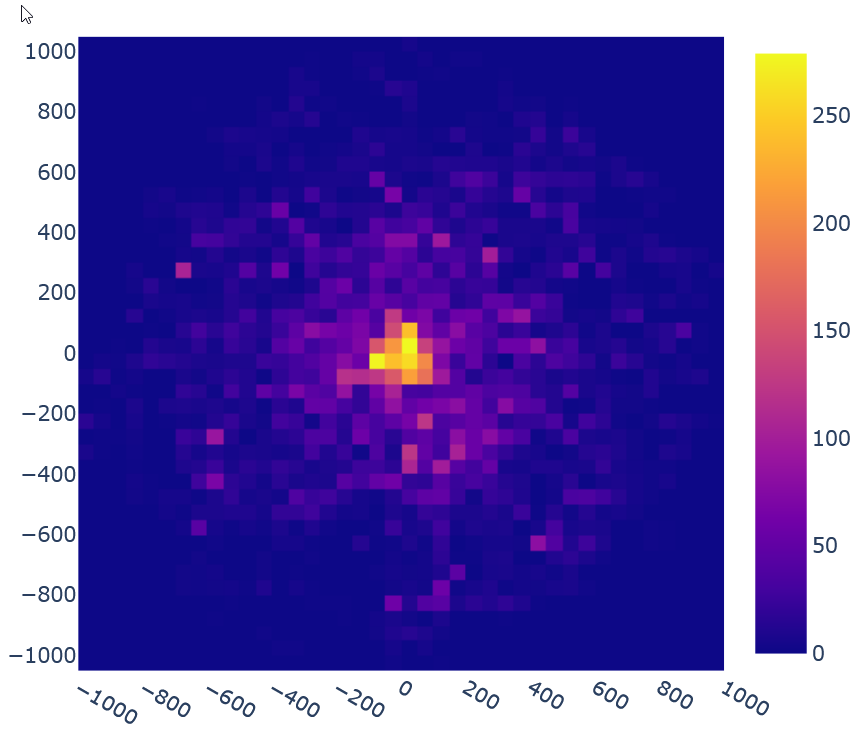 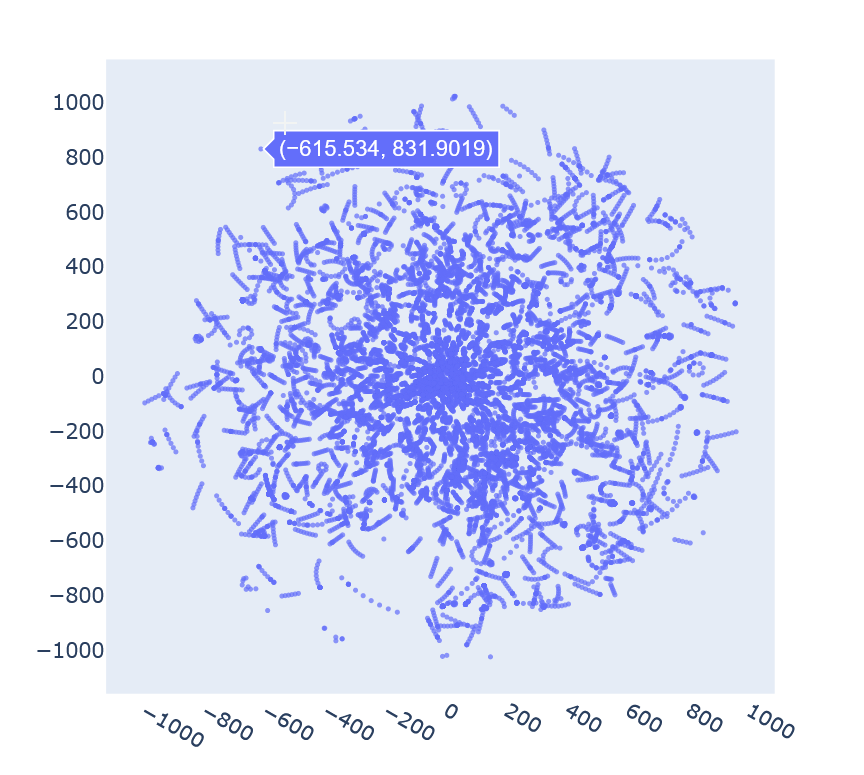 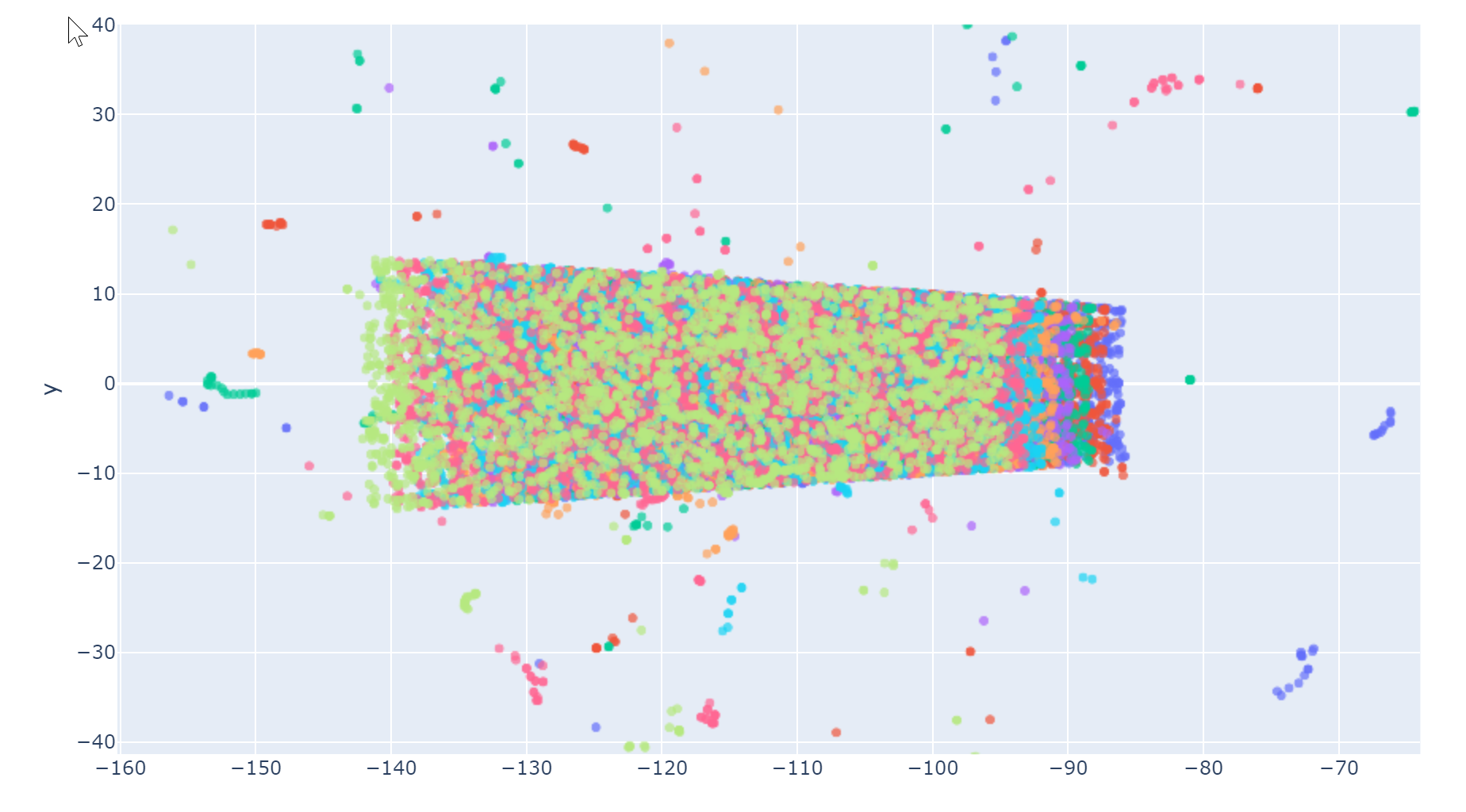 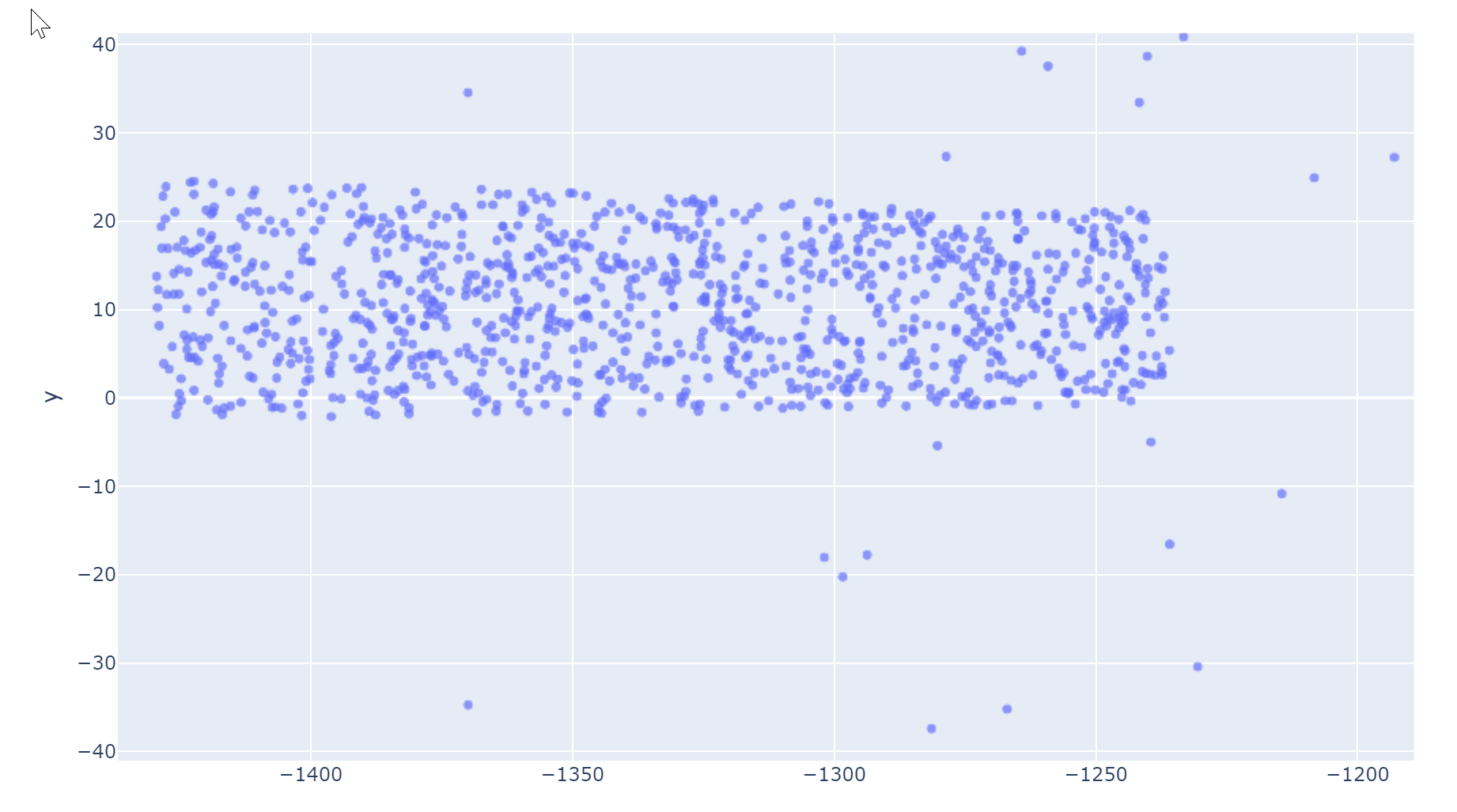 13
Extending jupyterlab in general
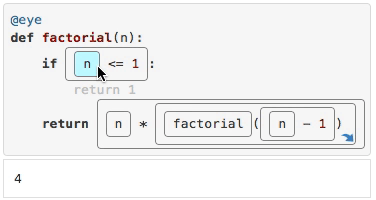 Project management - GUI for git integration
Adoption of the language server protocol
Many debugging tools a being developed
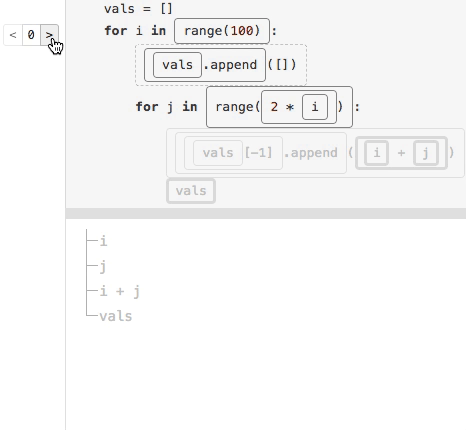 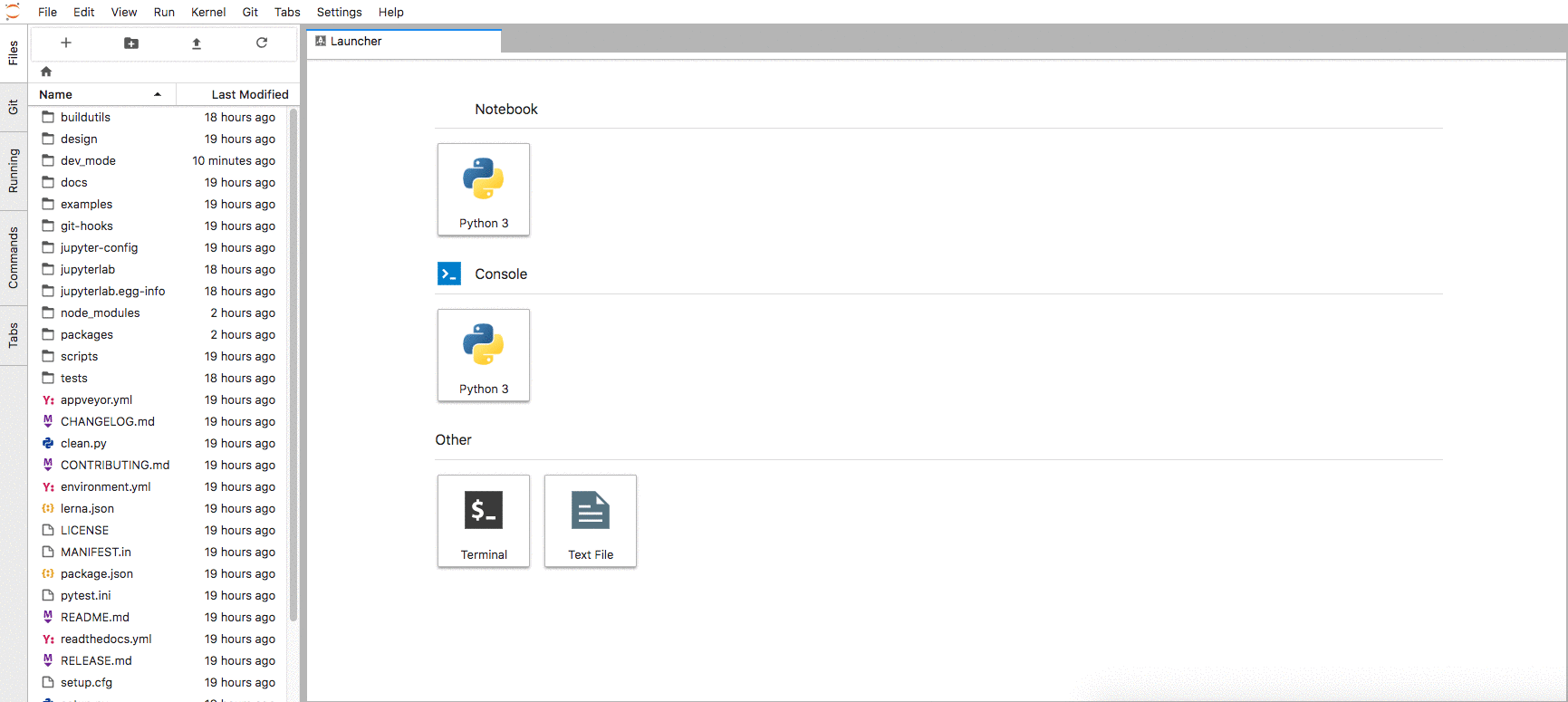 14
Performance
Many python libraries are speed up with C and others (cython, boos-python, C++, etc)








Cons (as it looks like): Instead of messing with C/C++, users must know python, C and how they interact. (Cython? C++ API, numpy API)
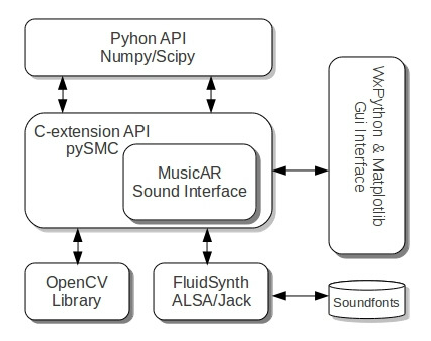 15
Numba
16
Numba example
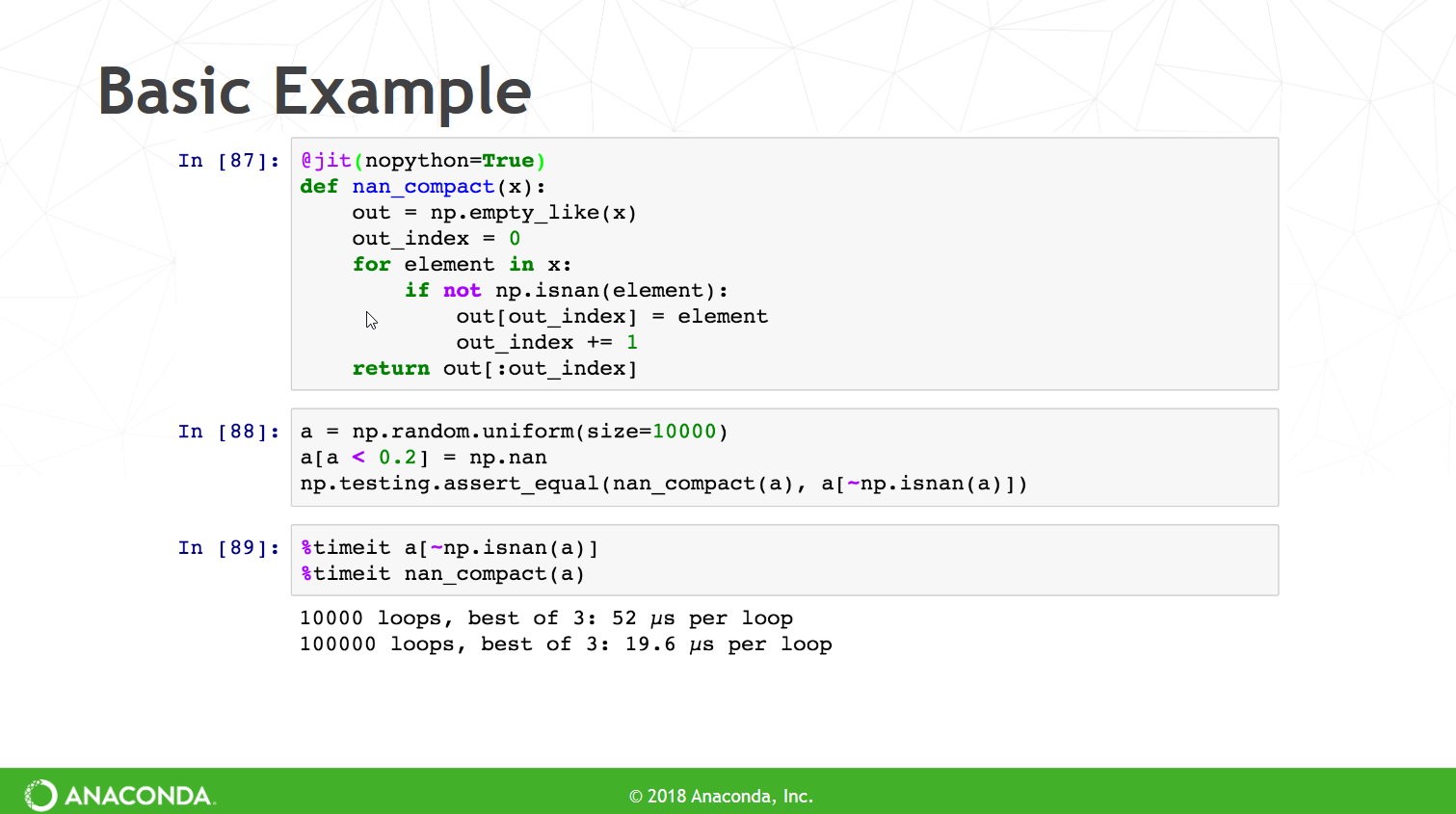 ALSO WORKS WITH CUDA
17
Awkward array performance
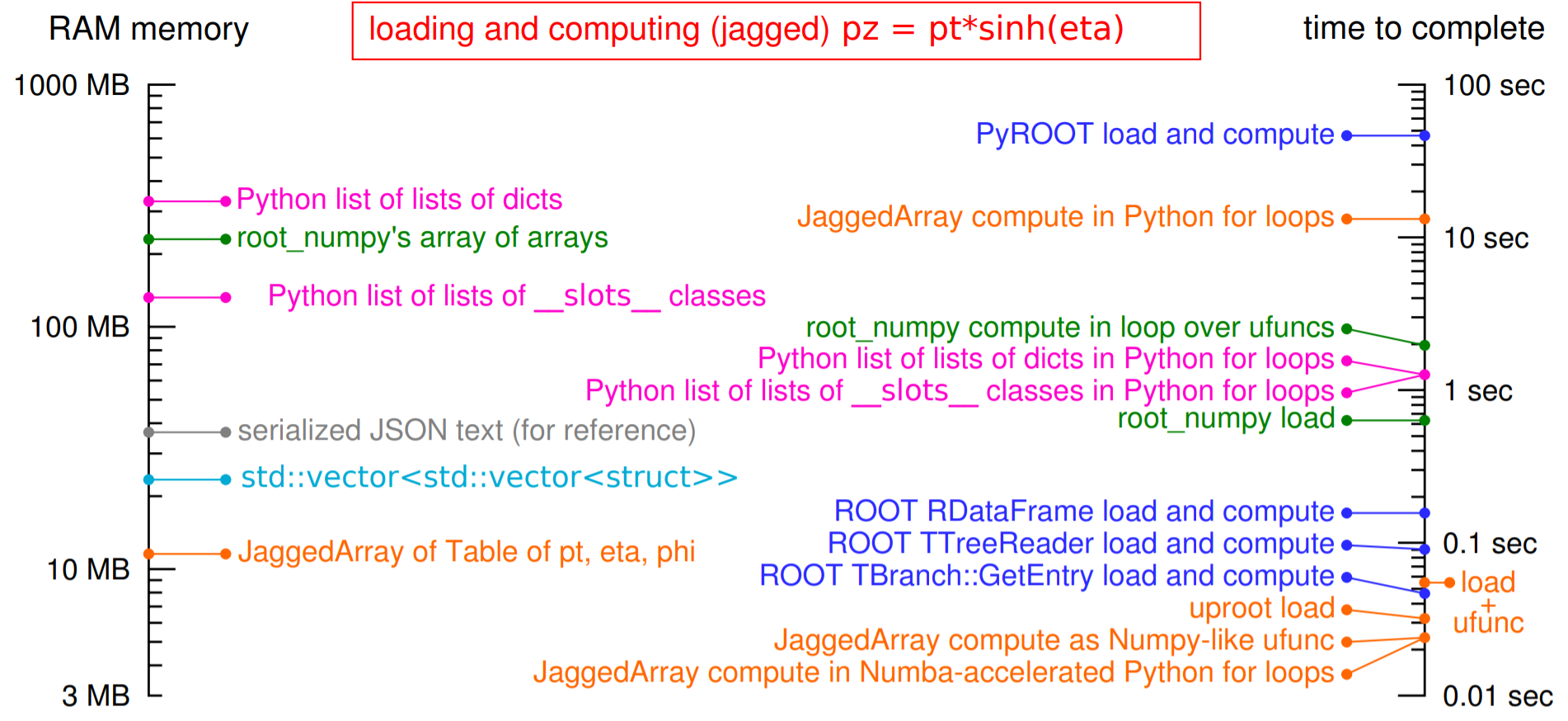 18
But…
Cons (it seems): Python + C/C++ should still be slower than C/C++? 
And… there are tons of different data science libraries, they should be slow working together!

Weld! Written in Rust LLVM compiler used to speedup python libraries working together
Many of data science libraries are already highly optimized on a per-function basis, but deliver performance below the limits of modern hardware because they do not exploit parallelism or do not make efficient use of the memory hierarchy Weld provides optimizations across functions in libraries, whereas optimizing these libraries would only make individual function calls faster.
19
Jupyter+python is the huge world wide effort
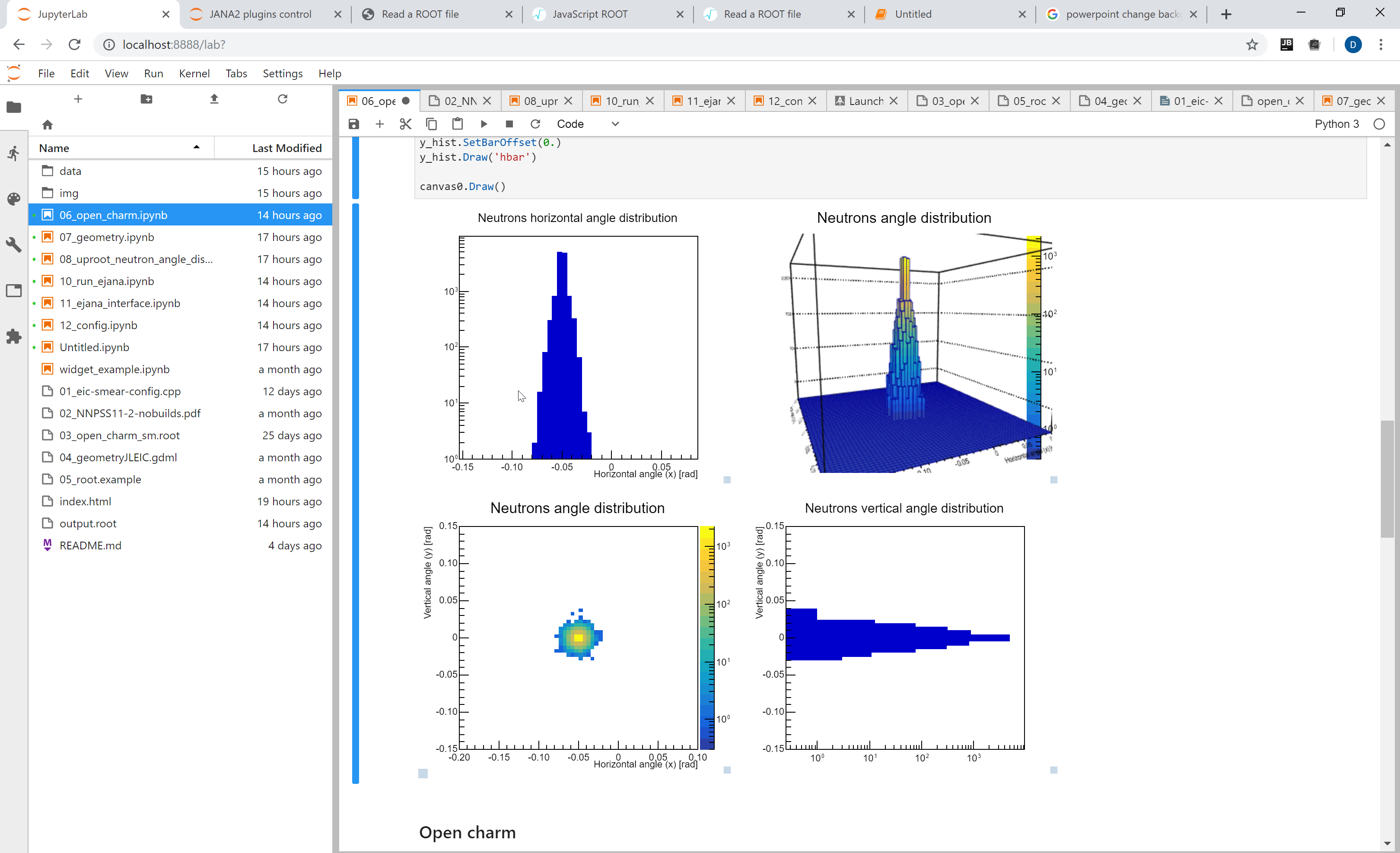 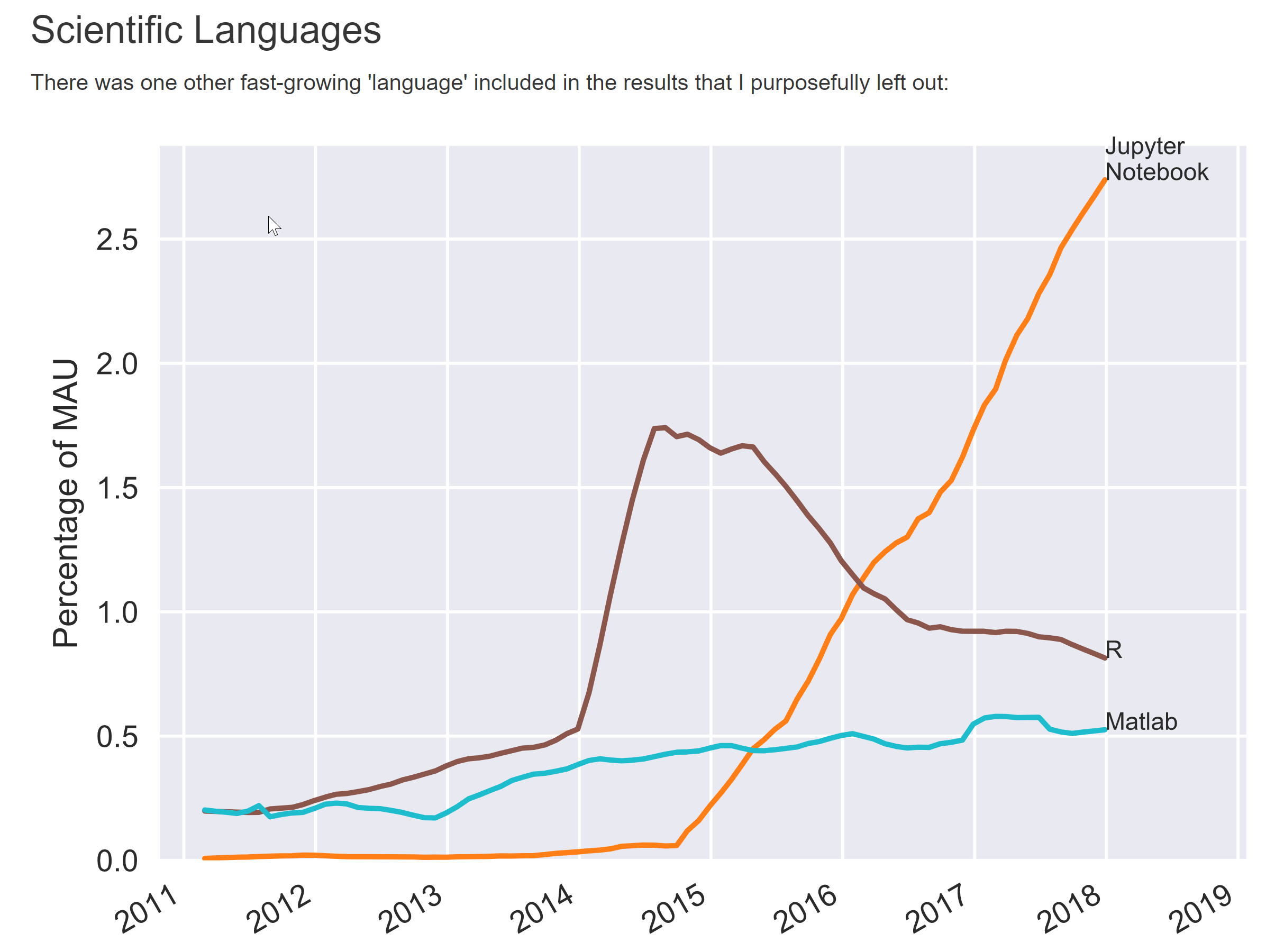 20
Working with Geant
Problems
X11 from a docker
epic-gui docker container with X11 libraries. Works:
Directly
VNC
Through WebGL(so JupyterLab and Geant GUI could be in two tabs of the browser)
Script and code editing - Jupyterlab
Running and evaluating workflow – Jupyterlab directly
Introspecting geometry – Jupyterlab, OpenInventor, Geant GUI
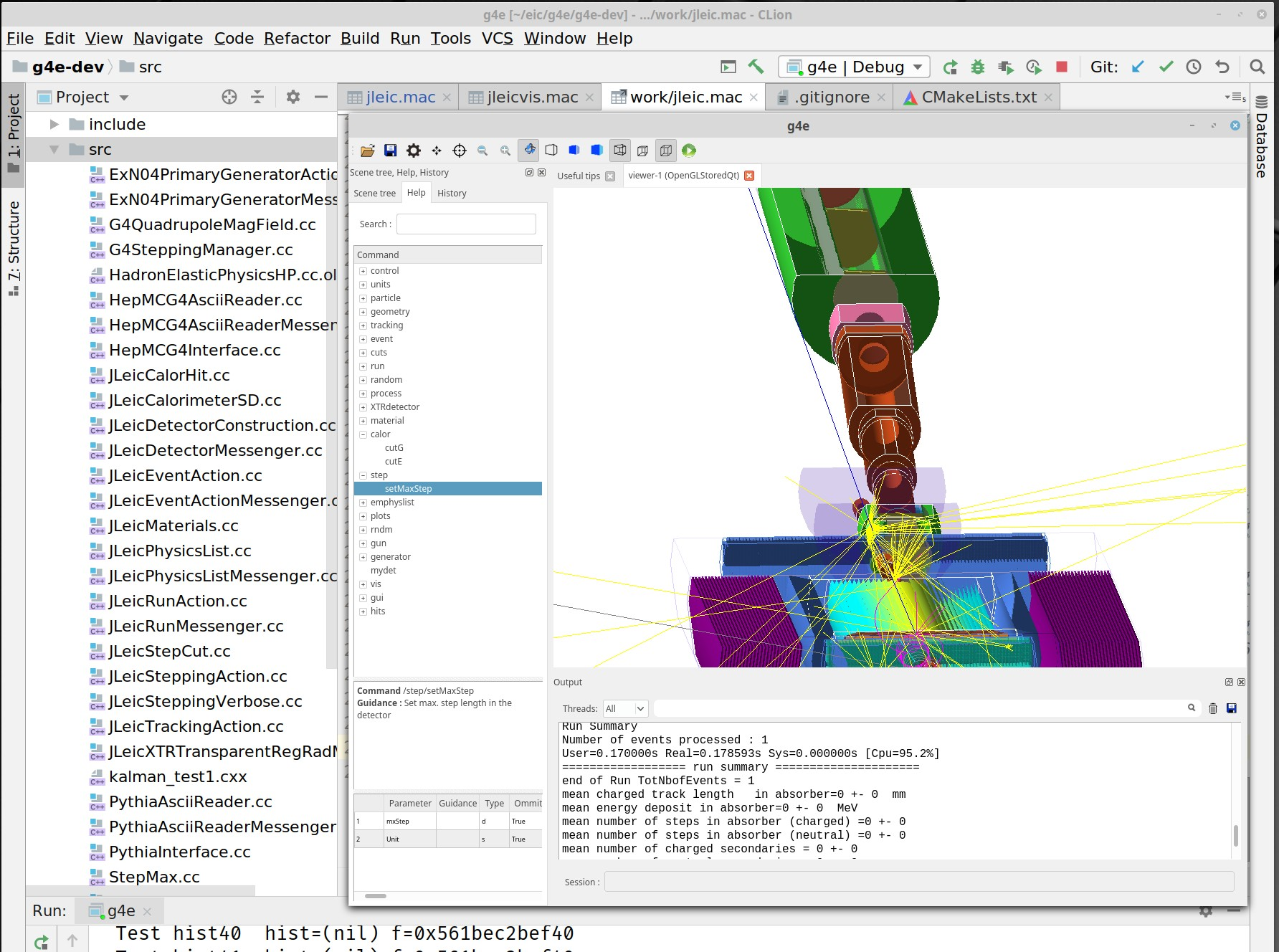 21
Current work
Add simulation software

Working workflows and tutorials for Geant
Tools for easy docker management
Add projects support

Documentation, tutorials
pip install deicdeic workdir /my dirdeic rundeic run http://github.com/my_project
22
EPIC Goals
Be a common software environment for EIC User Group community
Be a software “entry point” for EICUG in terms of:
documentation, 
tutorials, 
availability
workflow oriented
Joint effort of JLab and BNL


Be a medium for the Physics Detector Handbook
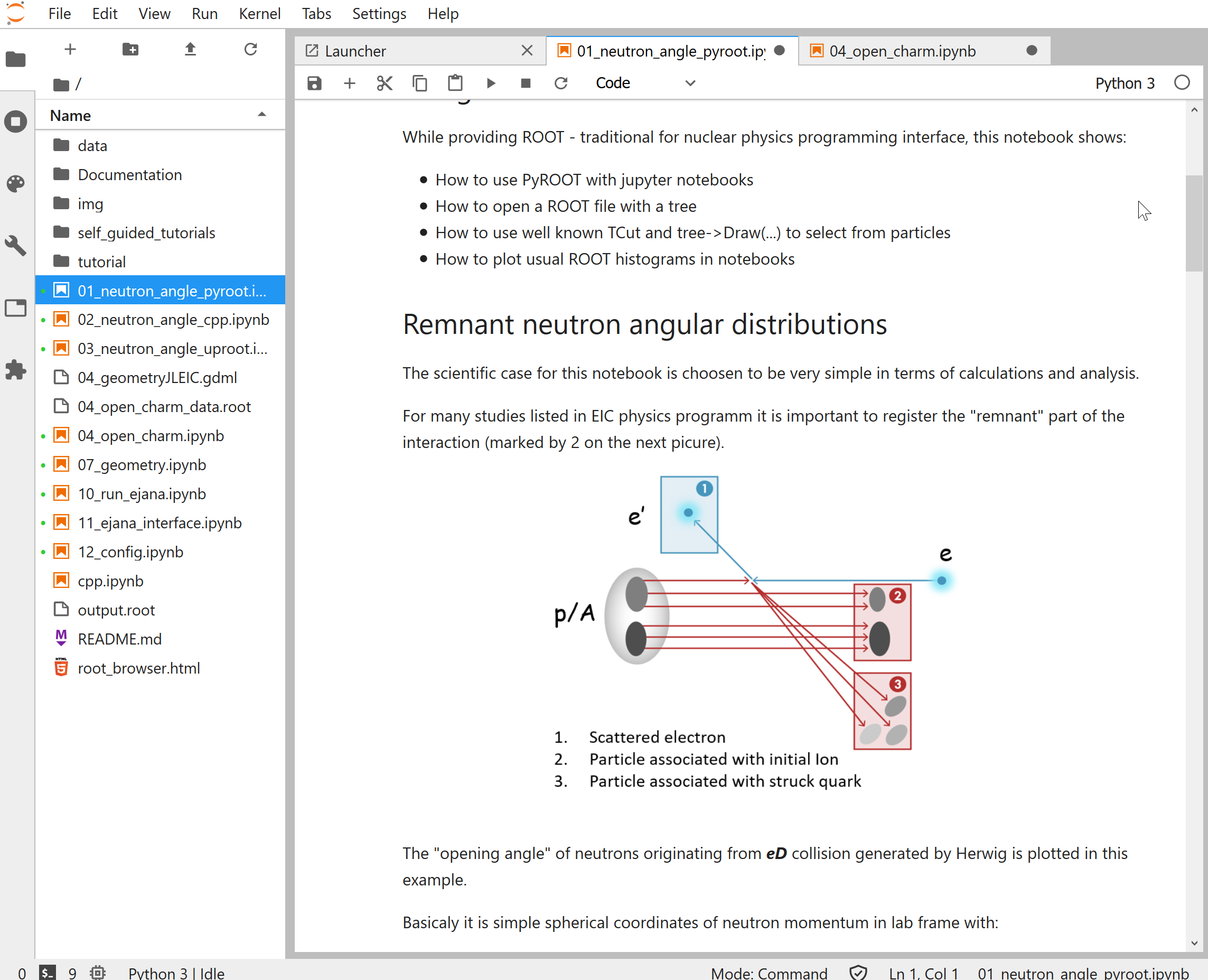 23
Thank you!
24
Software chain
EIC Containers  
Docker for EIC = deic
Use containers as light VM
Entry Point for EIC = EPIC
Workflow driven interactive environment
Configuration
MC sample files
Pythia
Beagle
Herwig
EIC Jana Packet Build 
Managaer  = ejpm
Unified builder for the software stack
Fast simulation
Full simulation
g4eGeant4
EIC Smear
Reconstruction and analysis
ejana – EIC JANA(2)
25
Start the docker
docker run --rm -p 8888:8888 eicdev/epic
…
[I 20:42:19.975 LabApp] The Jupyter Notebook is running at:
[I 20:42:19.975 LabApp] http://127.0.0.1:8888/
[I 20:42:19.975 LabApp] Use Control-C to stop this server
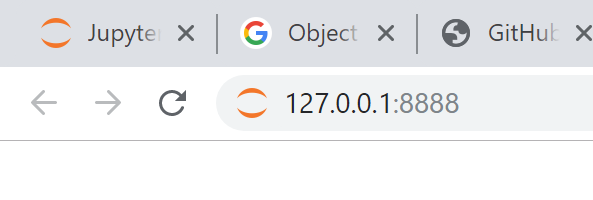 26
Jupyter lab, Jupyter notebooks, EPW, epic…
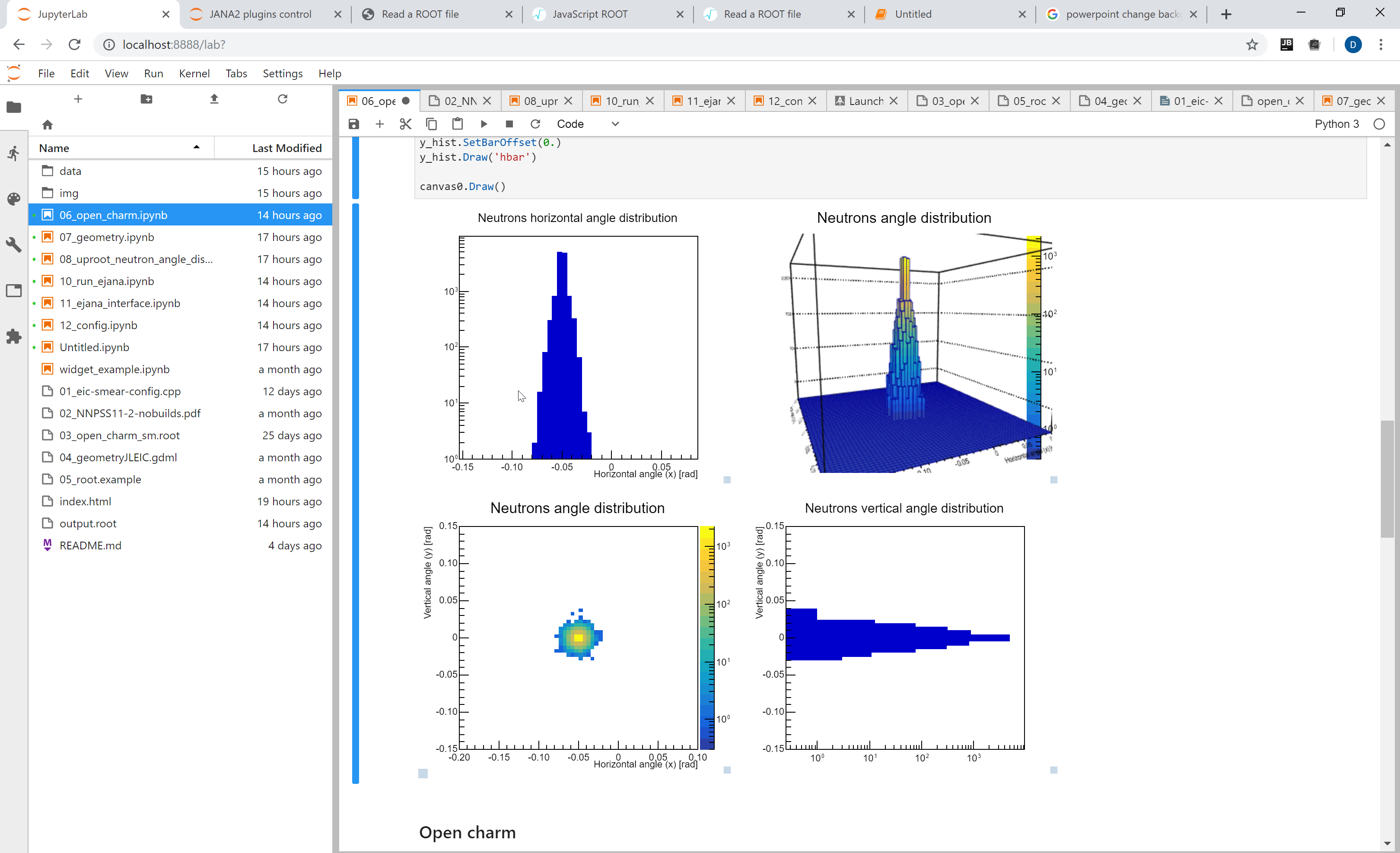 27
Usually just tools
Users also need workflows
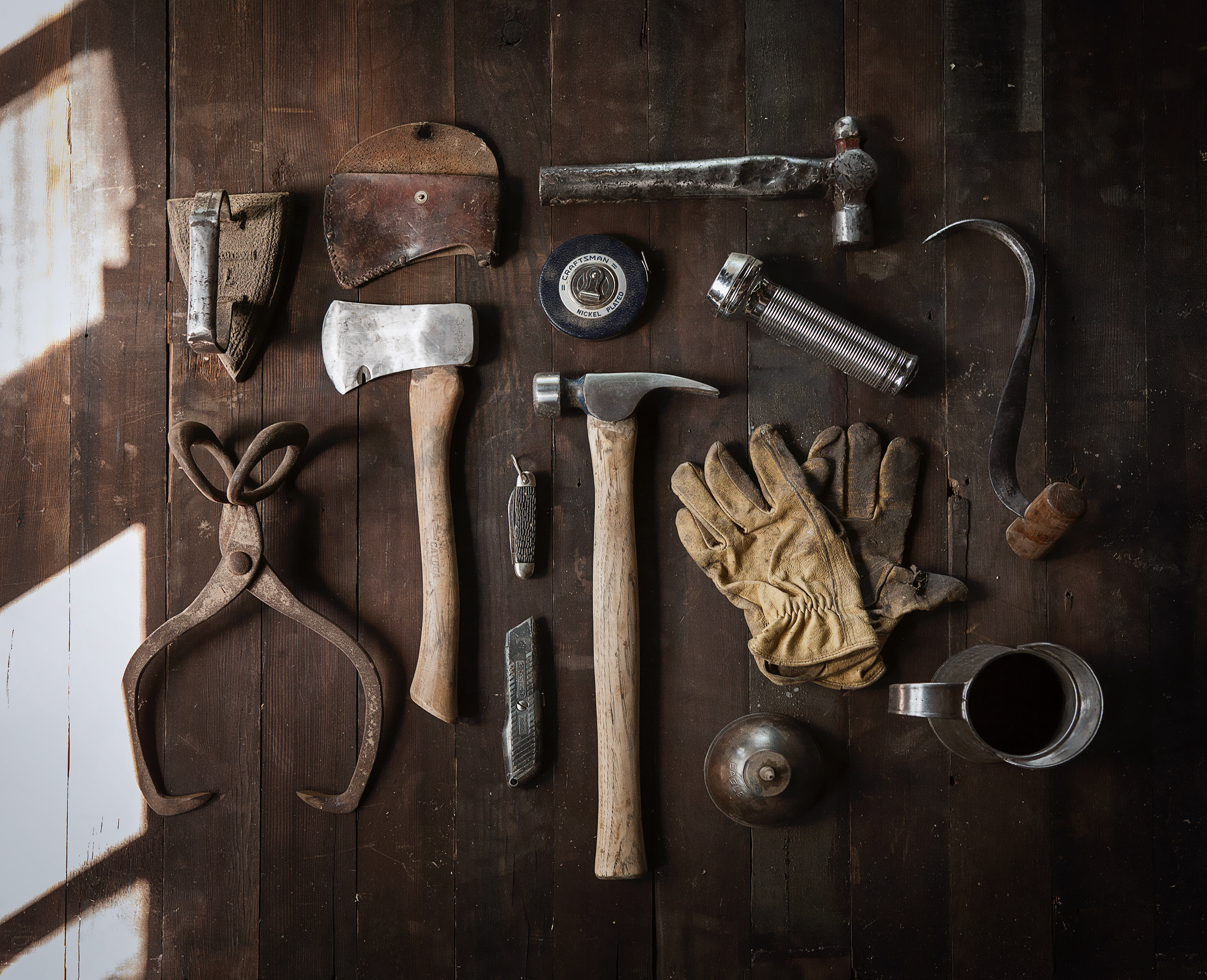 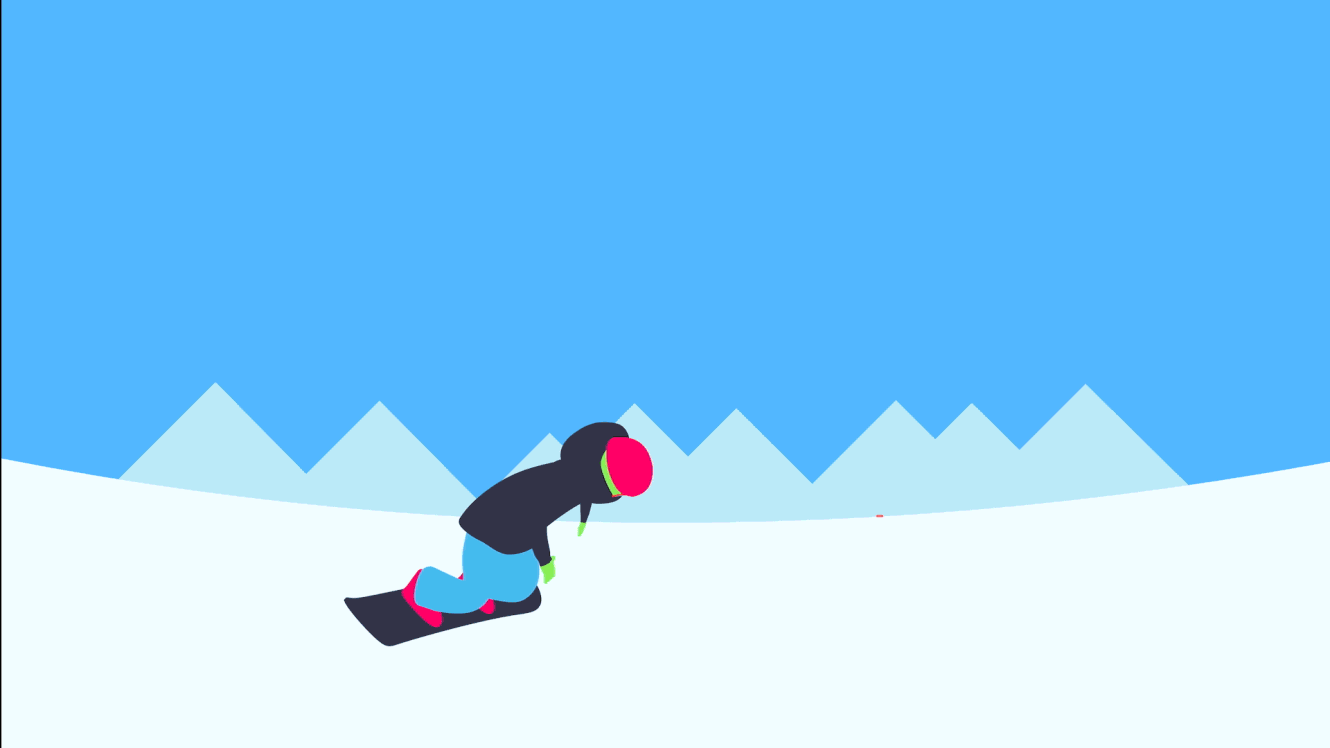 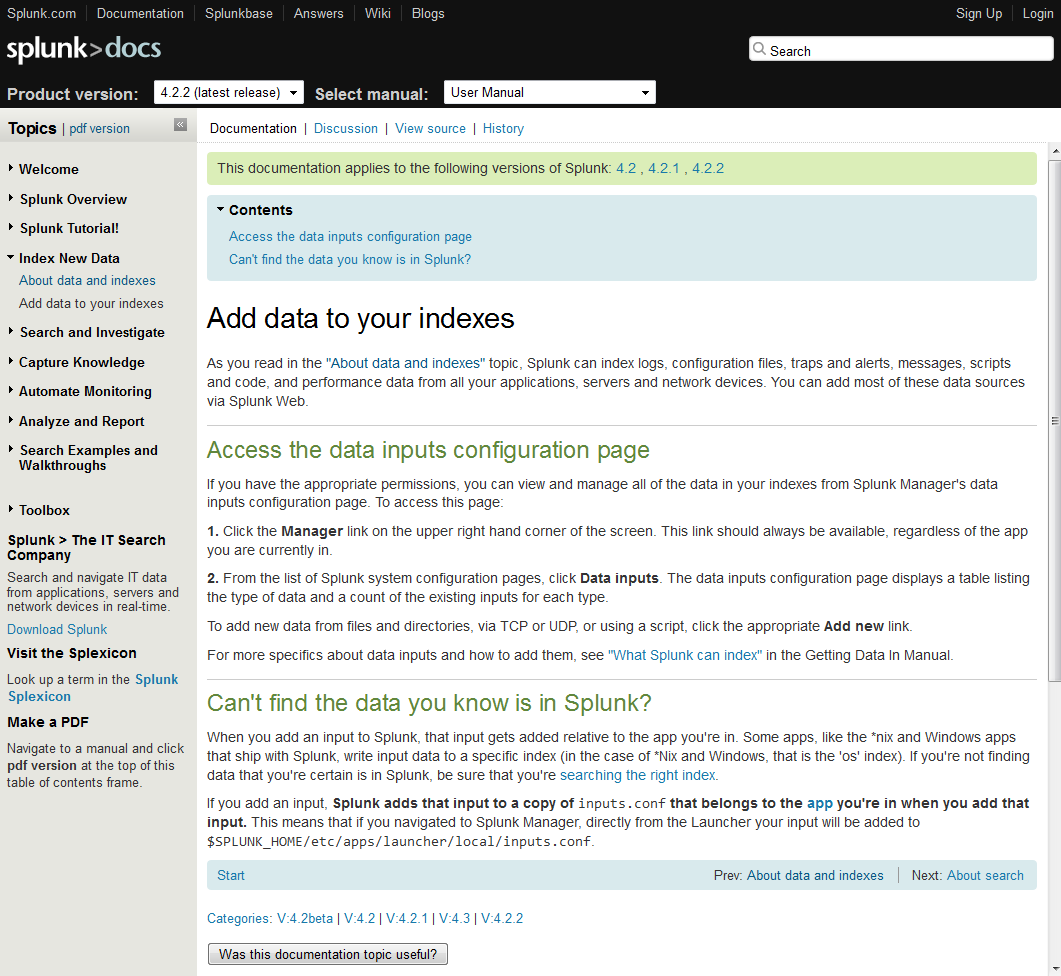 Providing just tools and documentation in form of wikis/sites to it make learning curve steep and prevents users from doing their job effectively

Workflows of how users achieve their tasks must be overthought on each step of software development
Future tutorials
EIC Smear (quick parametrization of a detector)    (HowTo create your own EIC detector or tweak existing)
Geant 4    (Right in the JupyterLab)
Jana2 and C++ backend   (Write your own analysis, open custom files, etc)
ROOT7 tools (RDataFrame and others)   (What if tensorflow was developed by root team? )
Data science tools    (HowTo live without root, but with uproot, scy-hep + data science tools)
29
What software is in the docker container
MC sample files
Pythia
Beagle
Herwig
Fast simulation
Full simulation
g4eGeant4
EIC Smear
Reconstruction and analysis
ejana – EIC JANA(2)
30
eJANA  - Community reference reconstruction
eJANA  - stands for EIC JANA
Basic reconstruction
Physics analysis
Users detector codebase integration
Reconstruction
Tracking - Genfit
Vertex finding – Rave
Physical analysis:
ROOT C++ or
Python data science tools(Jupyter, Seaborn, Pandas, etc.
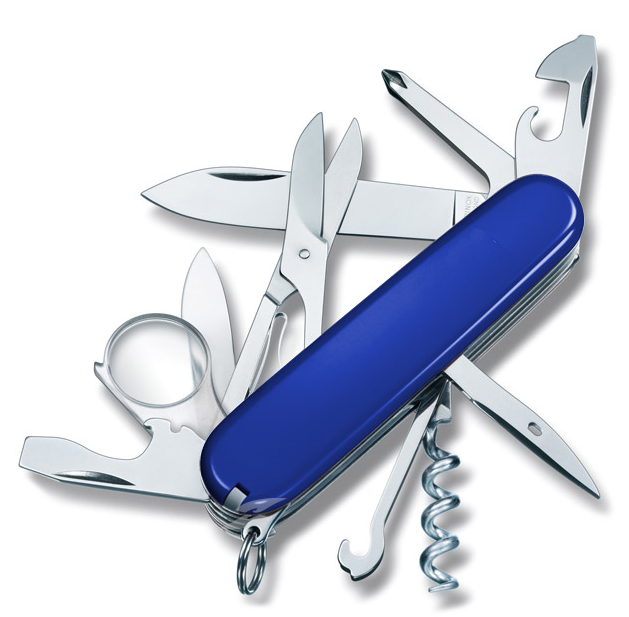 Any existing C++ (or even others) code can be:
	- compiled as JANA plugin 
	- run parallelized in eJANA
	- accessed by other plugins
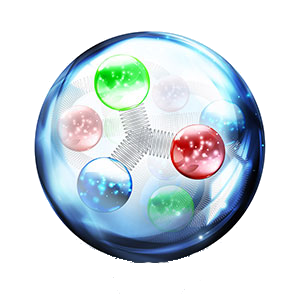 EIC jana
31
Complexity scaling explained
Failed complexity scaling:
Some complex system
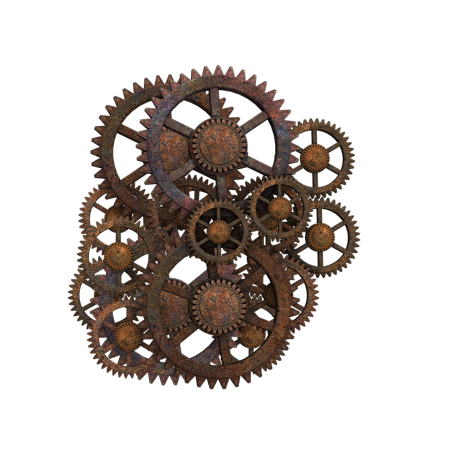 Complex  →  Simple
Simple   →  Complex
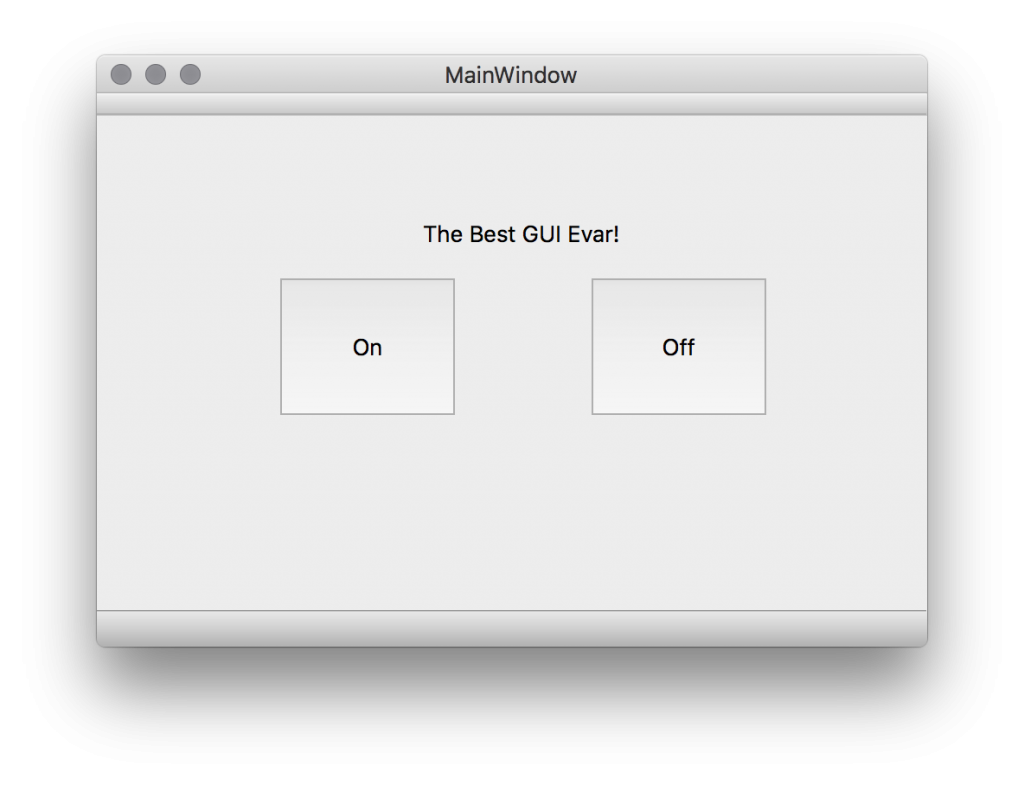 Will fail most of the times 
because of 
complexity scaling problem
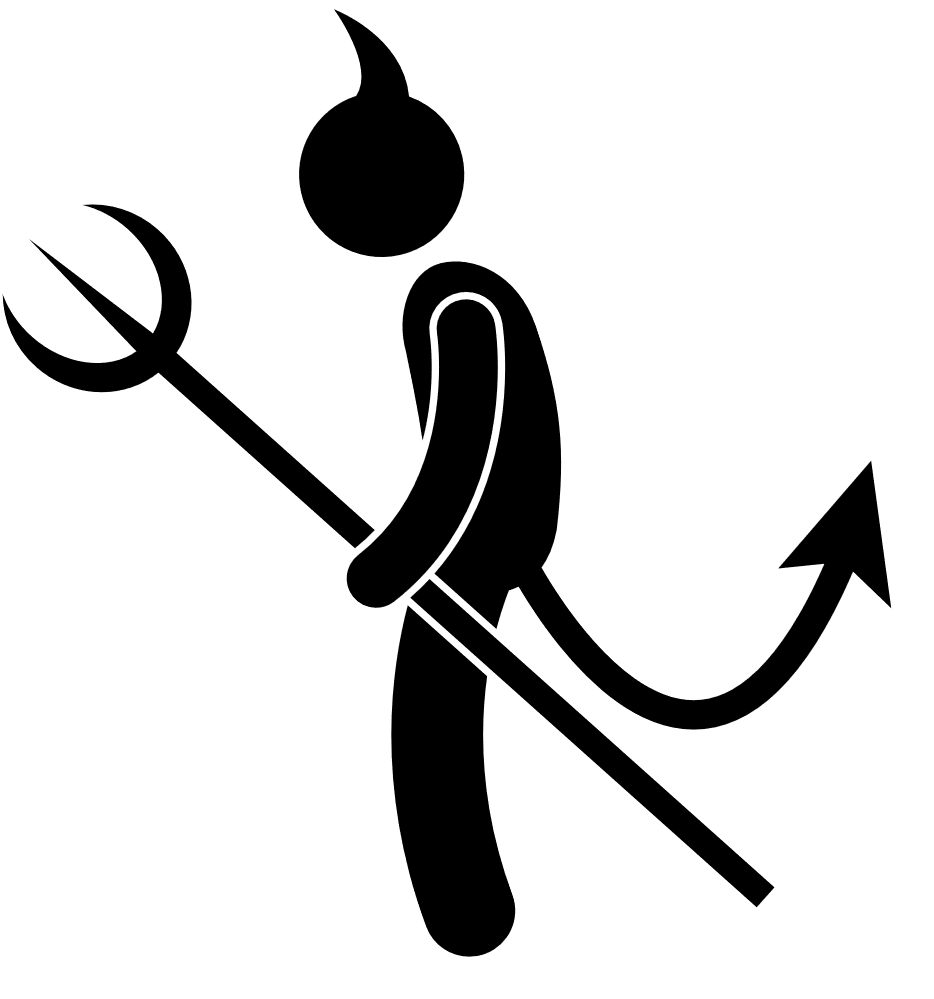 We try to make complex - simple
Escaping complexity scaling trap
Provide interfaces to internal complexity (and better for everything)(and even better – each step must be replaceable)
Interaction between layers must be clear
Simple
Moderate
Complex
Expert
(And working on modularity… true modularity is the way to make it)
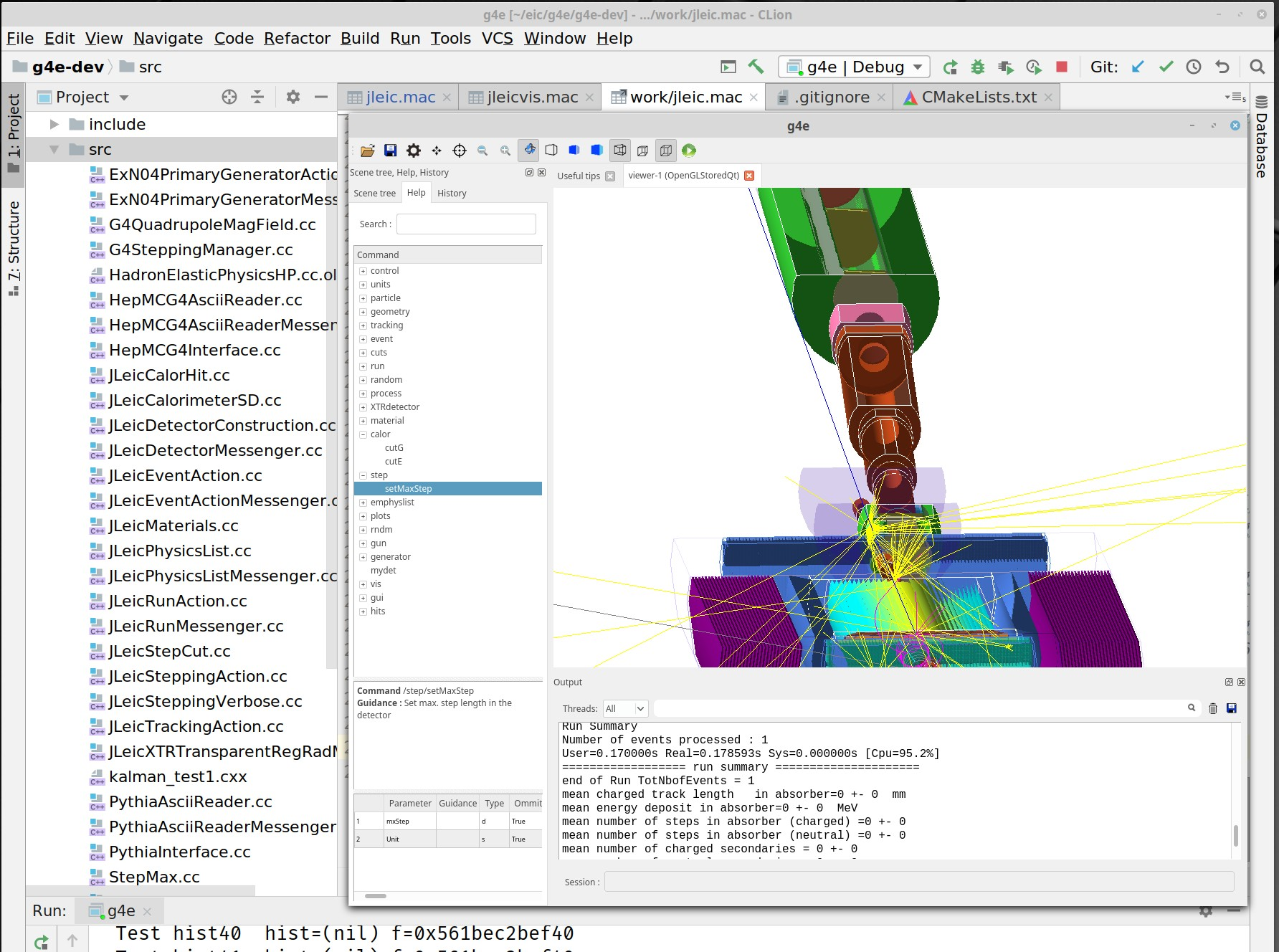 34
How it relates to a common simulation tools?
What is ready now?
Mid term (1 year)? 
Long run?
What is ready now EIC Smear
Working with EIC-Smear through EPIC is what is developed now

Interacting with EIC Smear configuration/detector design (C++ now, Python – coming)
Seamless integration of backend with Jupyter
Workflow run -> configure -> adjust -> run on farm (later is limited now, working on it!)
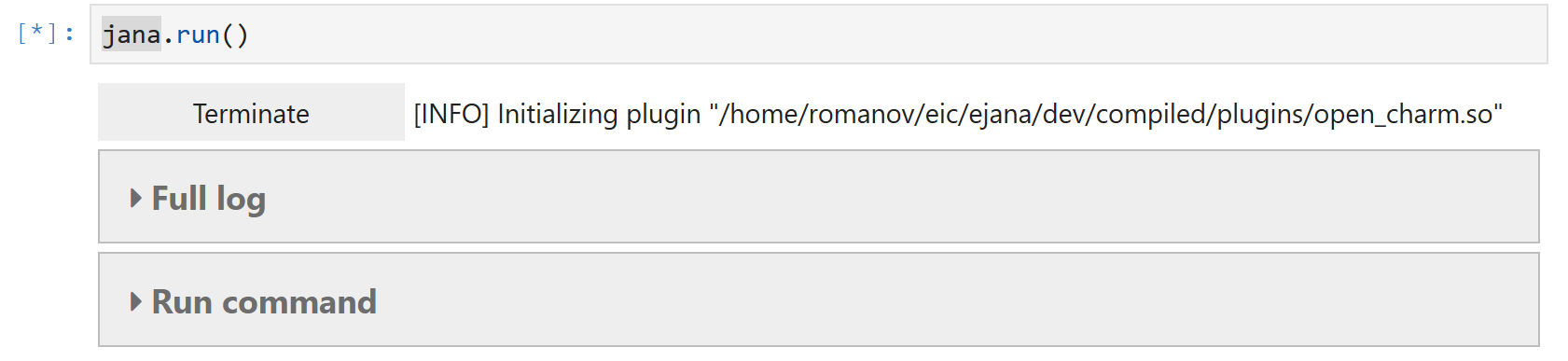 35
What is ready now Geant4
Interacting with Geant4 configuration
C++ code (limited) and Python code (better)
Interactive widgets (GUI) for running Geant
Display the geometry (root, GDML, others are possible VRML (X3D), STEP, CADs)
Workflow run -> configure -> adjust -> run on farm (later is limited now, working on it!)
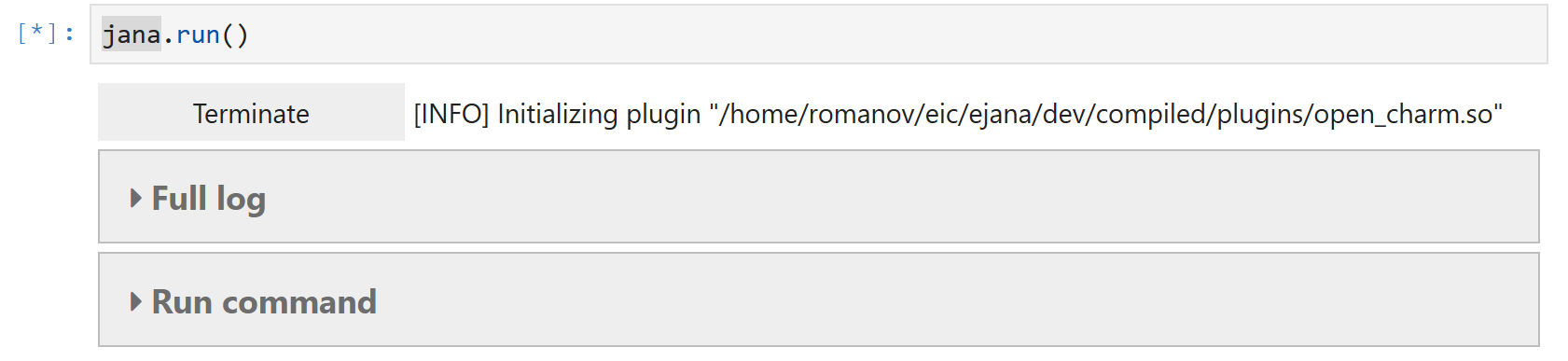 36
Mid term
Seamless integration between jupyter/jupyterlab and Geant4 related framework
Fully support workflow run -> configure -> adjust -> run on farm 
Full featured Documentation and Examples directory for users
37
Long term
Too many ideas! (Steering from users is needed)General trends:
Python data science tools and Jupyter conquers the scientific world
Classical NP tools are getting bridged with modern Data Science tools
Interacting with code (web-based editors, etc) are getting powerful -> more ways to collaborate and stay with one set of tools
Easier to run jubs on farms, clouds, hyper-mega-giga computing
38
Target audience
Users from specific collaborations
Detector design groups
General audience (users, who wants to do physics studies)
39
Geant 4 EIC
The codename g4e – Geant 4 EIC
Beta stage
√s 100 GeV design is implemented
Imports CAD, accelerator group data
Exports final Geometry in various formats
Plain flattened analysis ready ROOT files
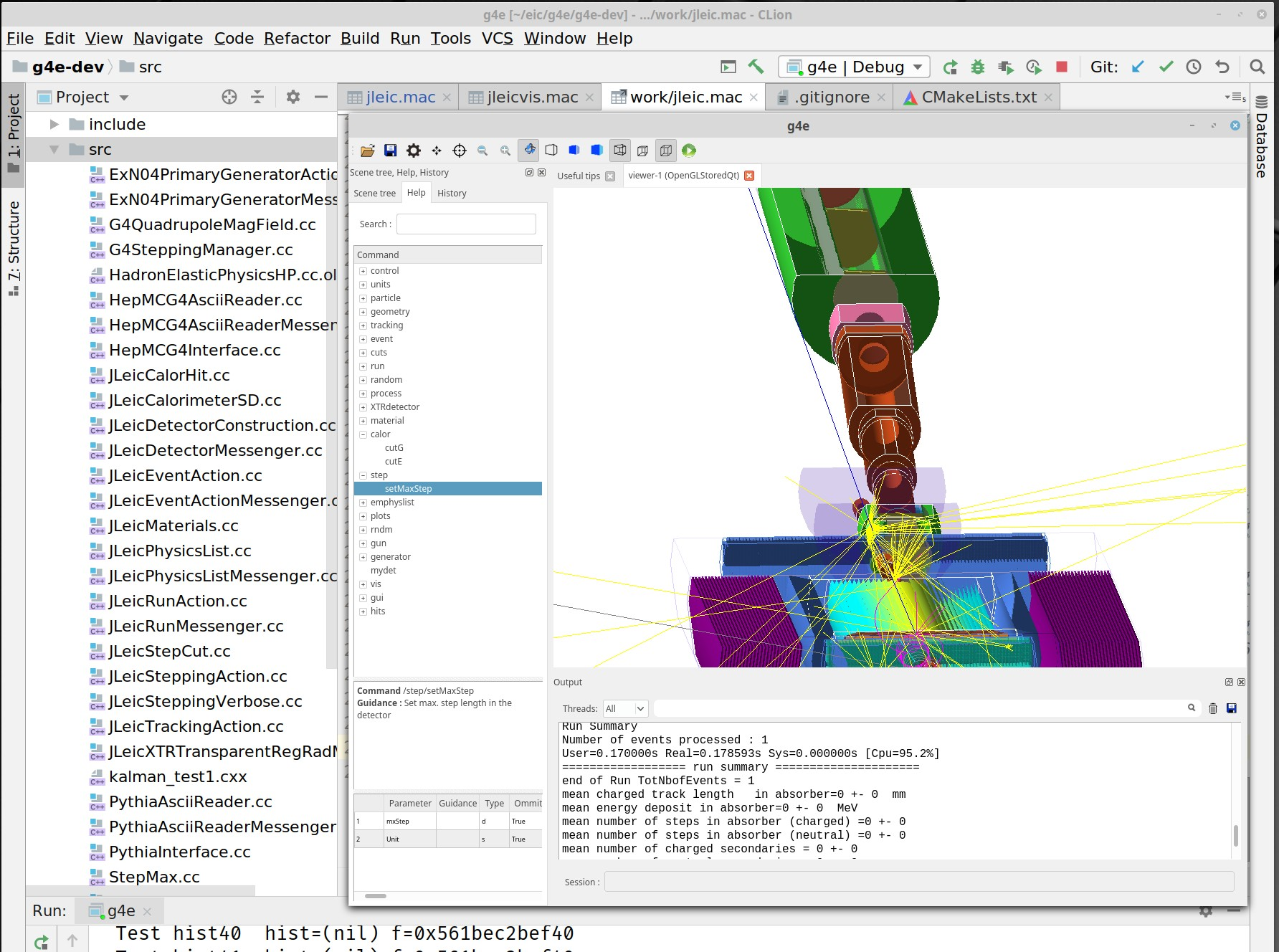 40
Geometry can be opened right in jupyter notebook
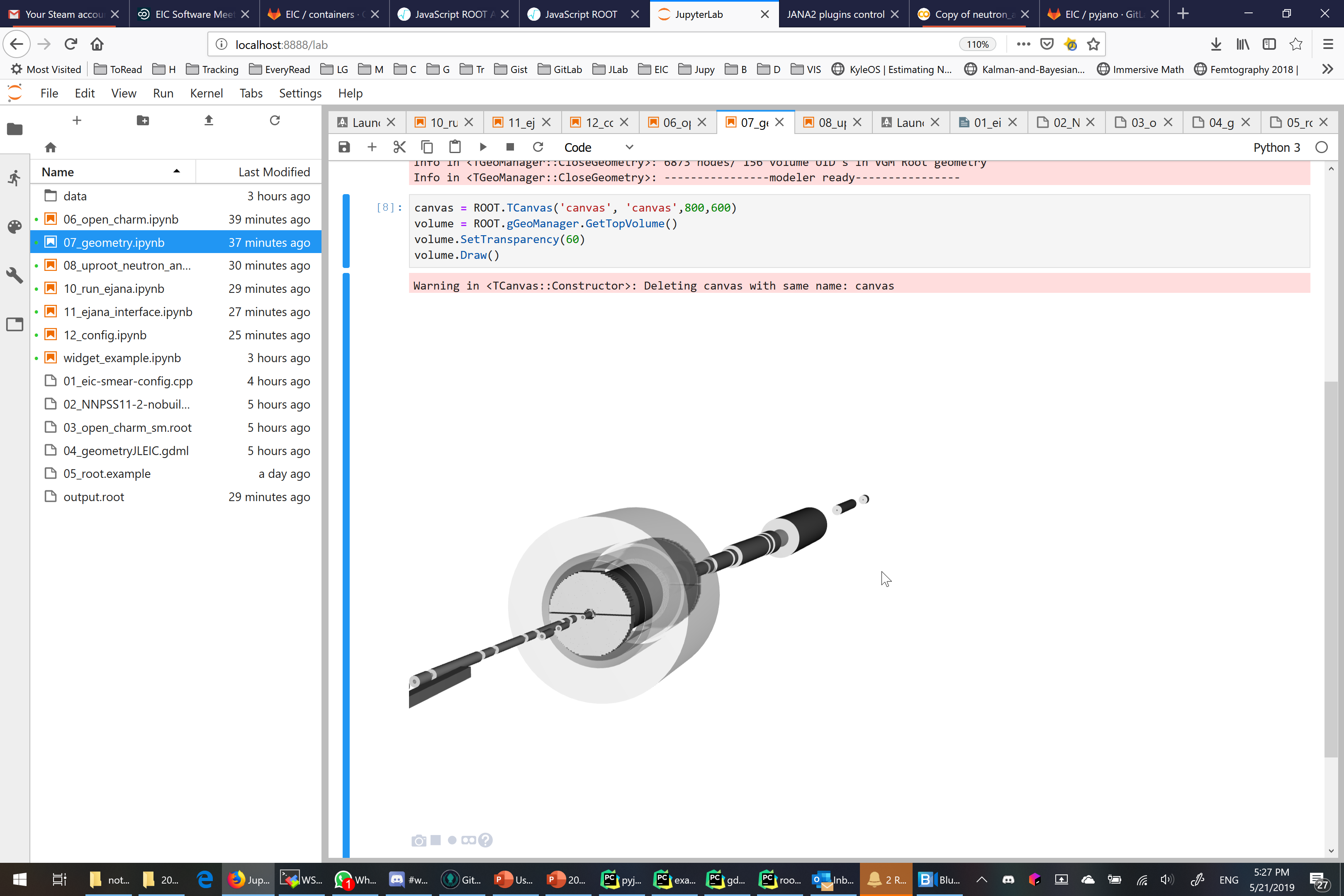 eJANA  - Community reference reconstruction
eJANA  - stands for EIC JANA
Basic reconstruction
Physics analysis
Users detector codebase integration
Reconstruction
Tracking - Genfit
Vertex finding – Rave
Physical analysis:
ROOT C++ or
Python data science tools(Jupyter, Seaborn, Pandas, etc.
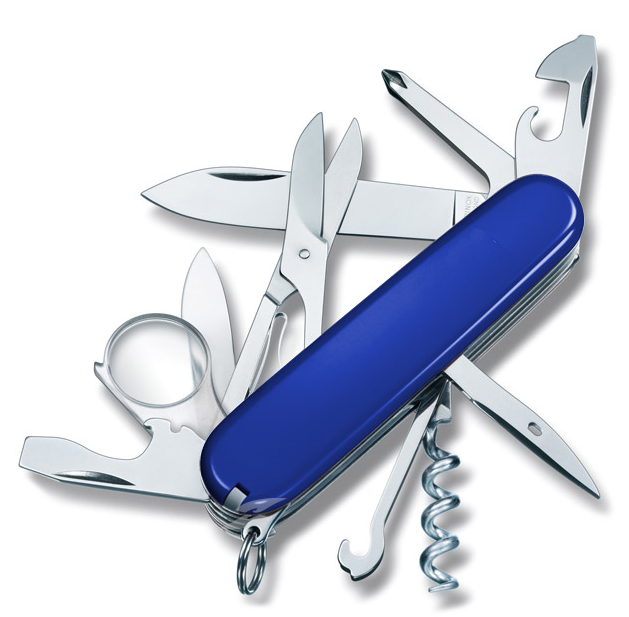 Any existing C++ (or even others) code can be:
	- compiled as JANA plugin 
	- run parallelized in eJANA
	- accessed by other plugins
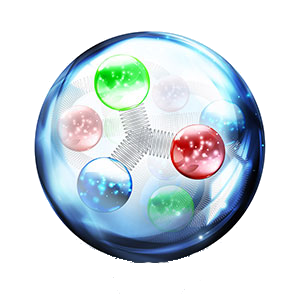 EIC jana
42
Status
JANA2 – C++ framework for NP data processing -  beta
eJANA – EIC community reference reconstruction - beta 
g4e – Geant 4 EIC – beta 
ejpm – Packet manager builder - beta
deic – Docker helper for EIC users -  in project
Eic-smear – Integrated into ejpm,                       (full integration into ejana in progress) - beta (June)
pyjano – Python JANA Orchestrator – alpha
eic-jupyterlab – GUI for users entry point – prototype-> alpha

Future announces? Follow EIC User Group meeting
43
Software strategy
We cannot write everything and do all physics analysis by just our team
Thus we will provide tools, documentation and support to users, to help users to grow and direct the software. 

Thus ease of user experience is one of our priorities
44